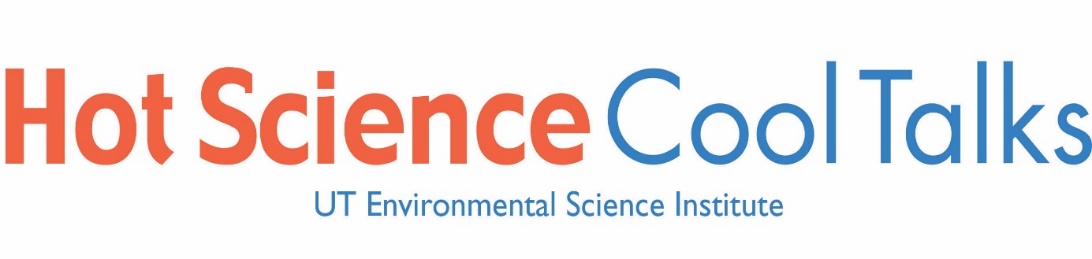 # 75
Your Eye, My Eye, and the Eye of the Aye – Aye: Evolution of Human Visionfrom 65 Million Years Ago to the Present
Dr. Christopher Kirk
December 2, 2011
Produced by and for Hot Science - Cool Talks by the Environmental Science Institute.  We request that the use of these materials include an acknowledgement of the presenter and Hot Science - Cool Talks by the Environmental Science Institute at UT Austin.  We hope you find these materials educational and enjoyable.
Your Eye, My Eye, and the Eye of the Aye-Aye
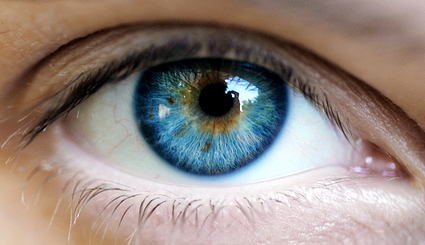 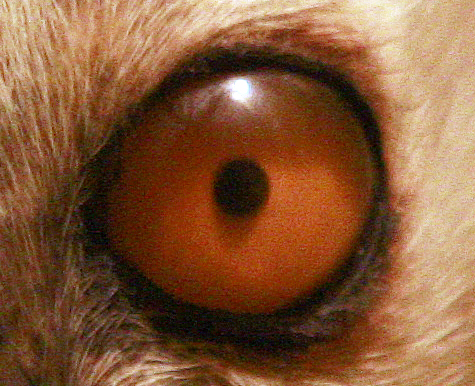 Evolution of human vision from 65 million years ago to the present
[Speaker Notes: Aye aye - http://commons.wikimedia.org/wiki/File:Daubentonia_madagascariensis_mg_0197.jpg]
Your Eye, My Eye, and the Eye of the Aye-Aye
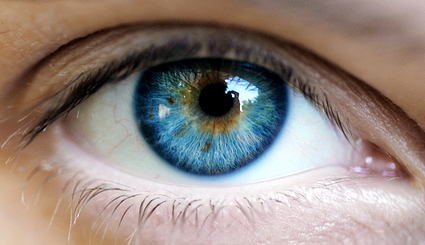 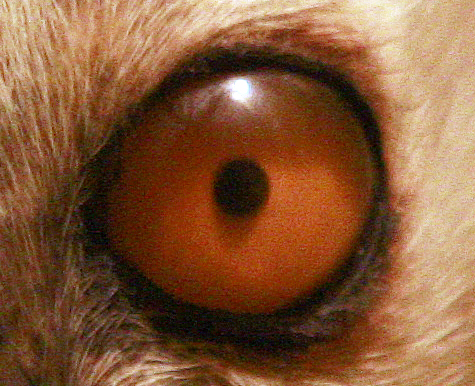 Two main topics: Evolution of our visual perception of depth and detail
[Speaker Notes: Aye aye - http://commons.wikimedia.org/wiki/File:Daubentonia_madagascariensis_mg_0197.jpg]
Your Eye, My Eye, and the Eye of the Aye-Aye
??
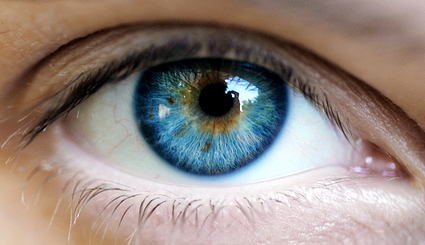 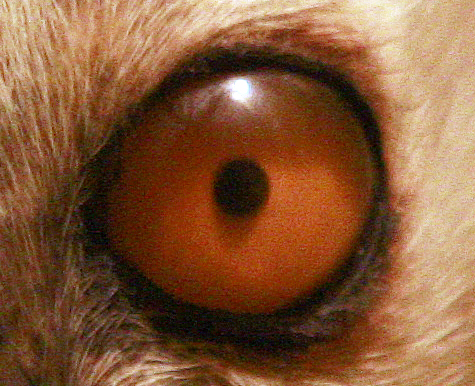 ??
But first…
[Speaker Notes: Aye aye - http://commons.wikimedia.org/wiki/File:Daubentonia_madagascariensis_mg_0197.jpg]
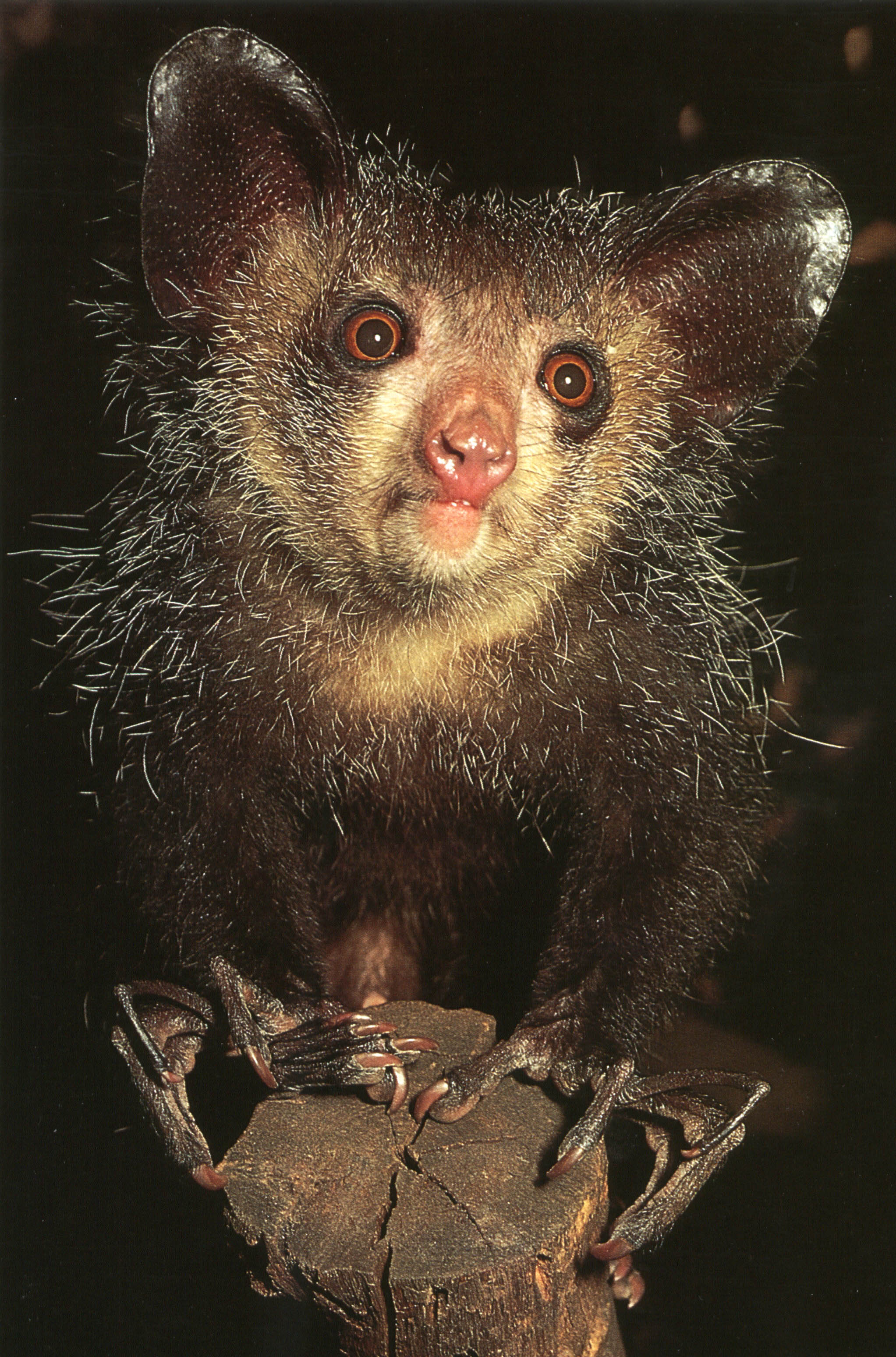 Meet the Aye-Aye: your weirdest primate relative
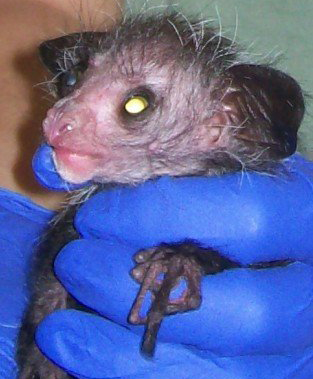 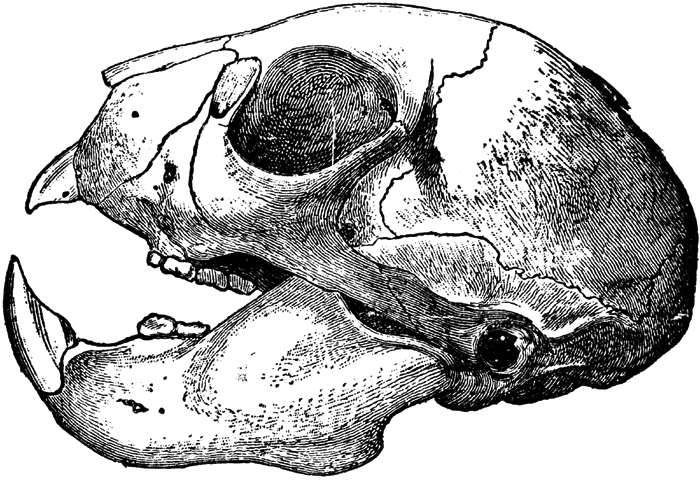 [Speaker Notes: Left – Mammals of Madagascar by Nick Garbutt, 1999

Top Right – Duke Lemur Center

Bottom Right - http://etc.usf.edu/clipart/28100/28114/aye-aye_28114.htm (Encyclopedia Britannica, 1910)]
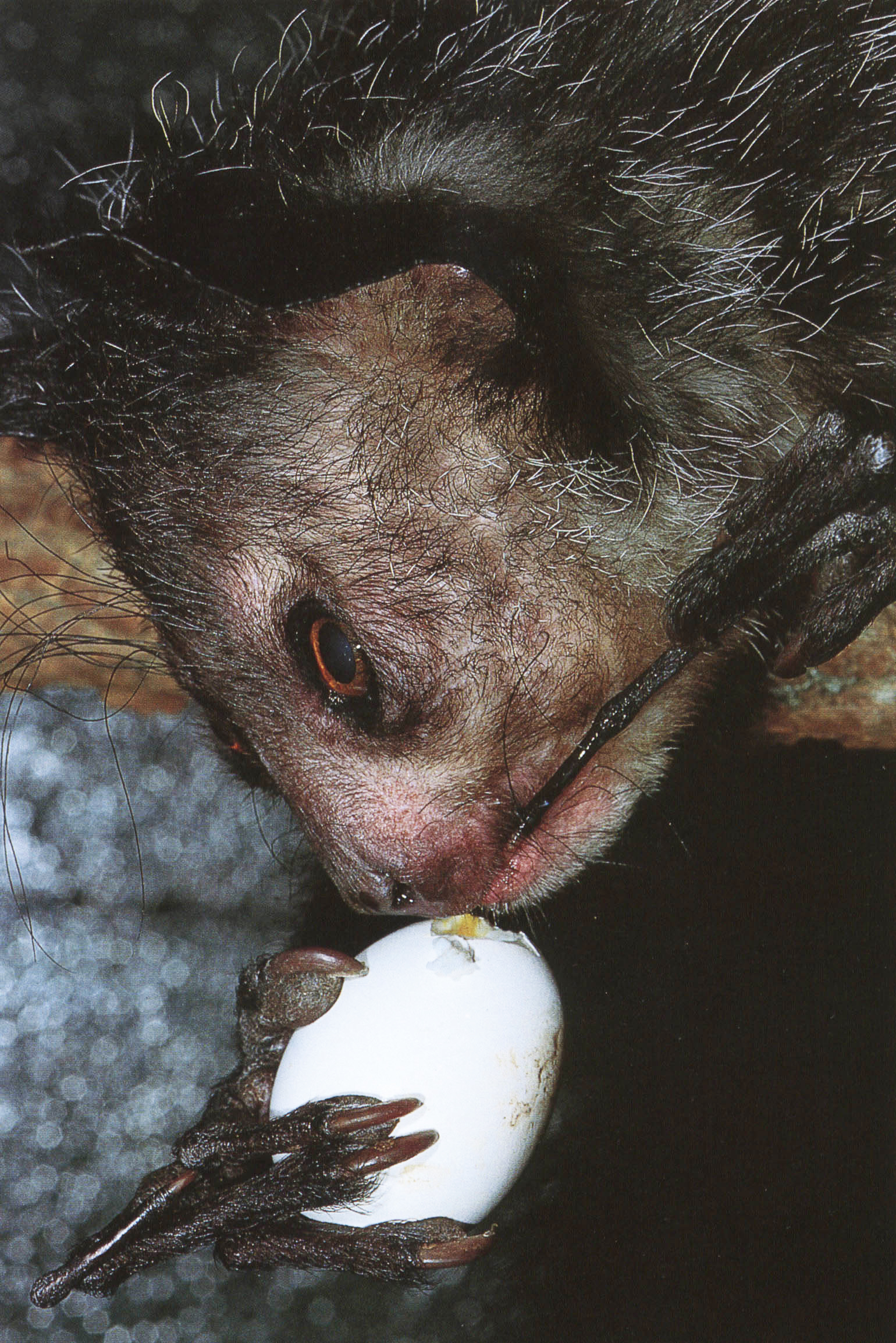 Aye-Aye:
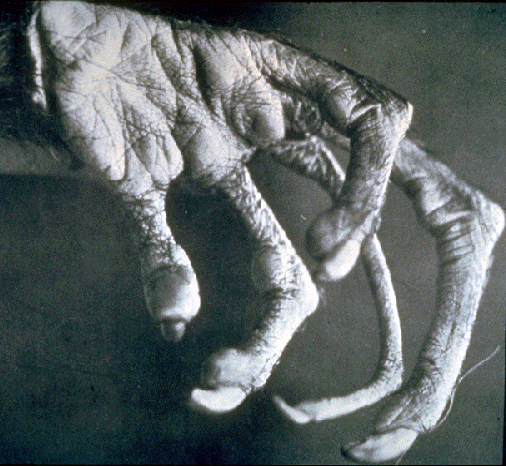 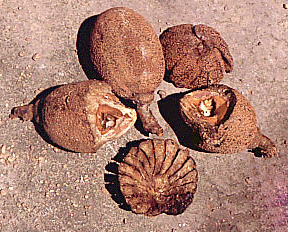 [Speaker Notes: Left – Mammals of Madagascar by Nick Garbutt, 1999]
Aye-Aye Grub Foraging
[Speaker Notes: http://www.arkive.org/aye-aye/daubentonia-madagascariensis/video-17.html]
Aye-Aye Grub Foraging
[Speaker Notes: http://www.arkive.org/aye-aye/daubentonia-madagascariensis/video-08d.html]
What could human and aye-aye visual systems possibly have in common?
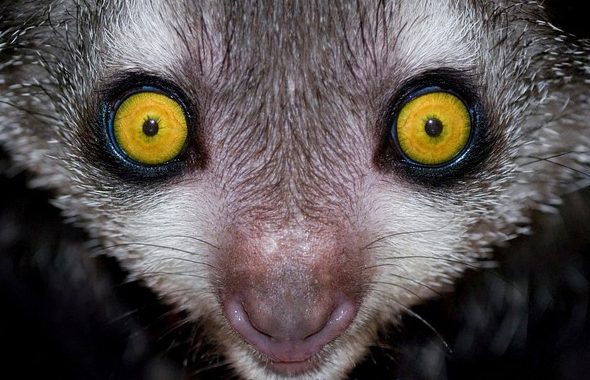 Would you like a hint?
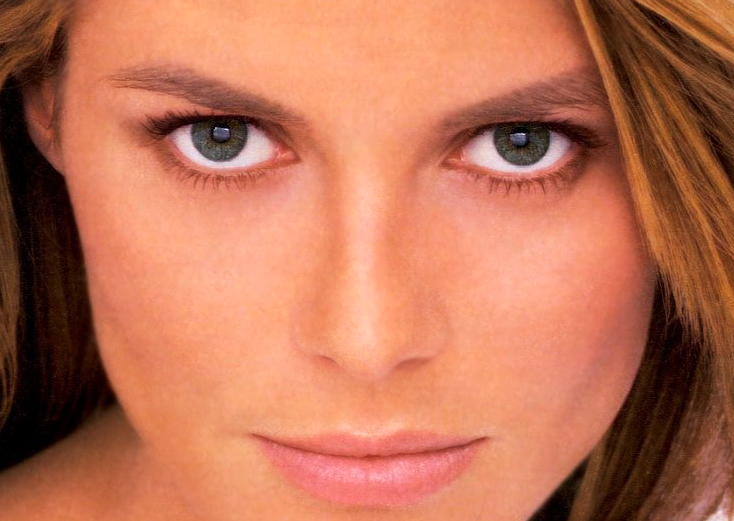 [Speaker Notes: Aye aye - http://www.arkive.org/aye-aye/daubentonia-madagascariensis/image-G113585.html
Heidi Klum - http://actress.glowclick.com/heidi-klum/]
What could human and aye-aye visual systems possibly have in common?
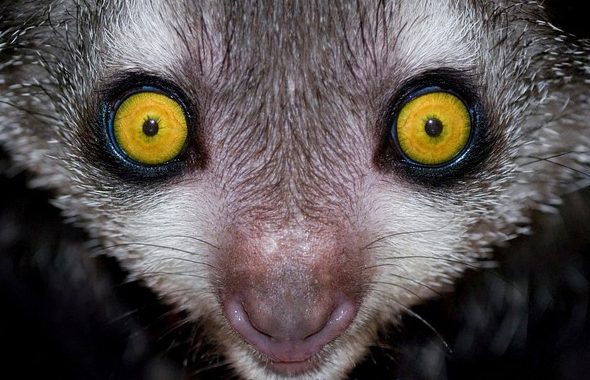 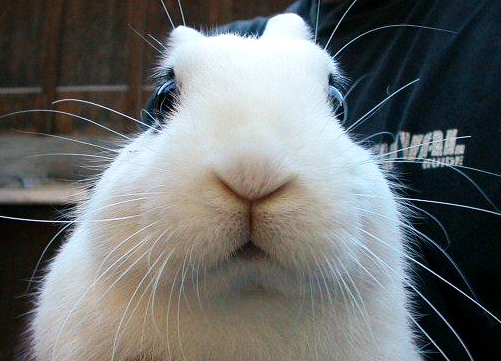 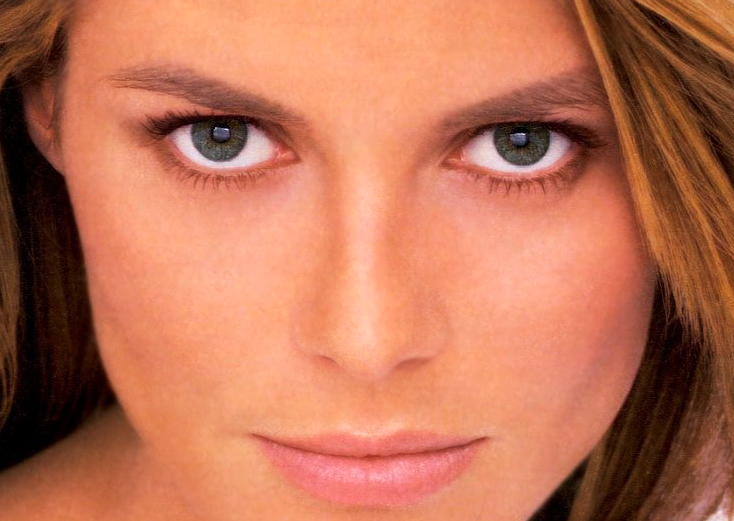 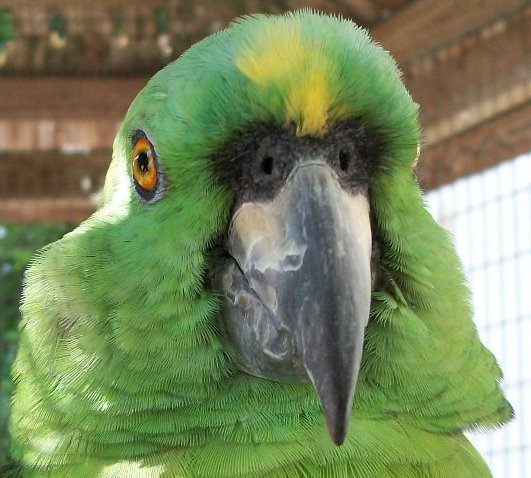 [Speaker Notes: Aye aye - http://www.arkive.org/aye-aye/daubentonia-madagascariensis/image-G113585.html
Heidi Klum - http://actress.glowclick.com/heidi-klum/

Rabbit - http://foolery.typepad.com/foolery/2007/03/youre_telling_m.html
Parrot -http://www.freepicturesforwebsites.com/2010/10/12/face-to-face-with-parrot/]
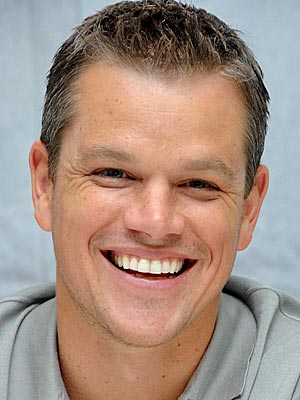 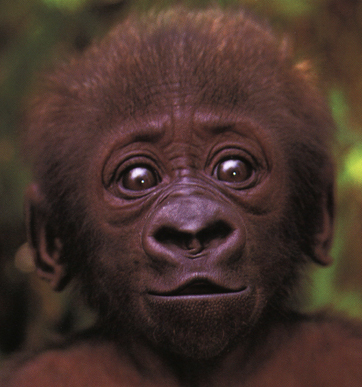 All living primates have forward-facing eyes!
Human
Gorilla
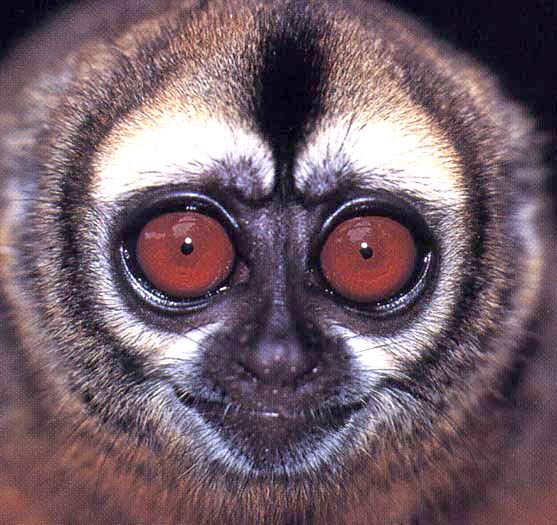 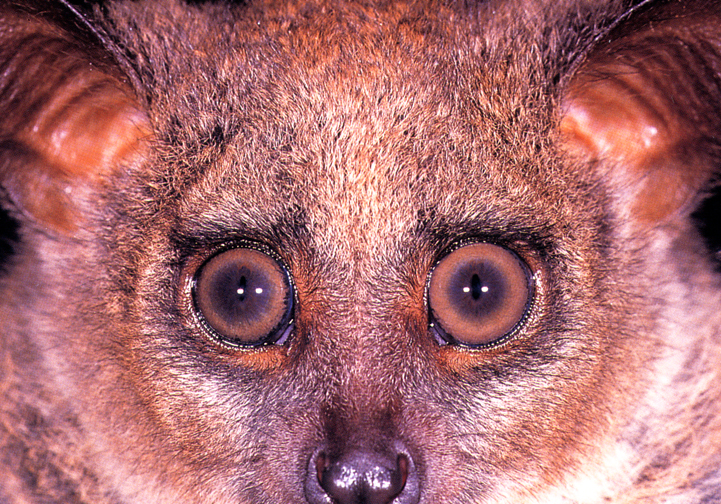 Owl Monkey
Bushbaby
Why?[several ways to answer this question…]
1. Phylogenetic Answer: Forward-facing eyes were present in the last common ancestor of living primates
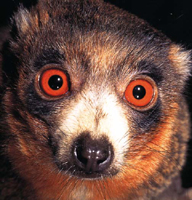 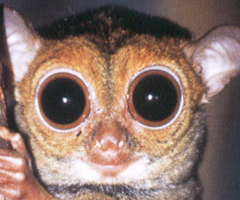 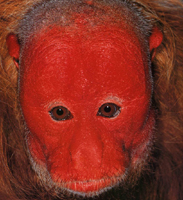 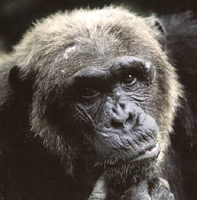 Strepsirrhines          Tarsiers              Platyrrhines          Catarrhines
2. Functional Answer: Forward facing eyes give you a wider field of binocular vision and stereopsis
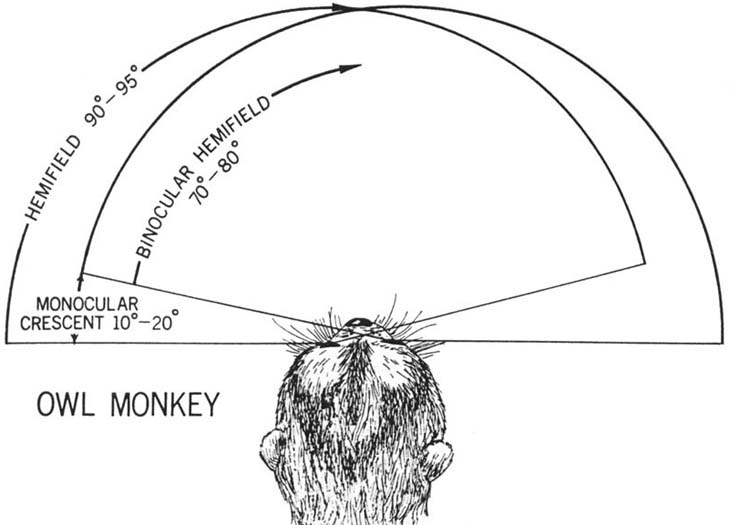 Who has Stereopsis?
 
Demo: 
Floating Hot Dog
(binocular fusion)

Binocular Vision and Stereopsis
Critical for Fine Depth Judgement

Demo
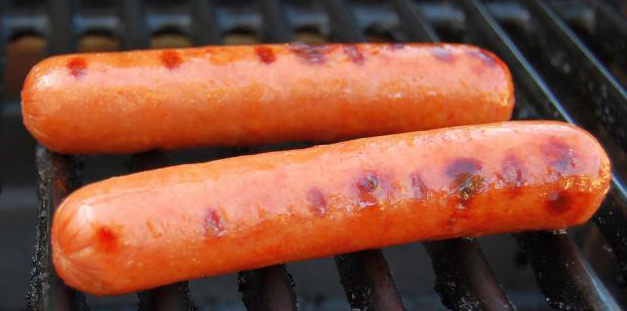 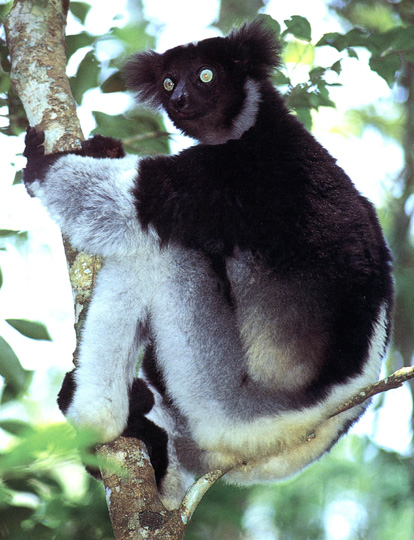 3. Ecological Answer: 
Much less obvious

Q: Why might primates benefit from having improved depth perception?
The Older Idea:
Forward-facing eyes and improved depth perception necessary for life in the trees
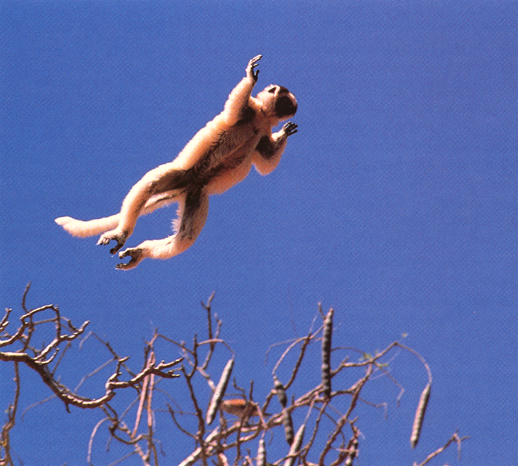 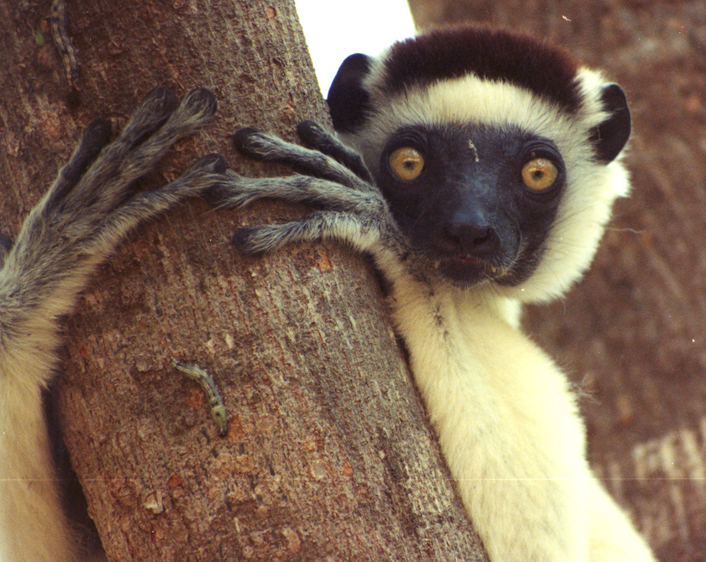 Can anyone think of any problems with this hypothesis?

Hint: Something here on campus…
Can anyone think of any problems with this hypothesis?

Hint:
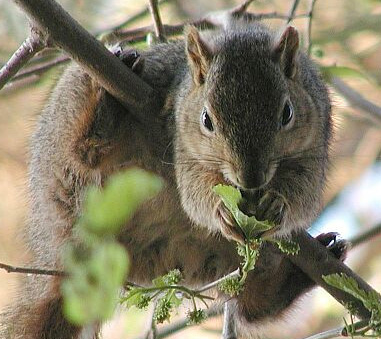 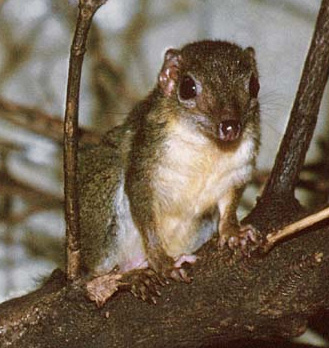 Tree Shrew
In fact: Most arboreal mammals don’t have forward-facing eyes
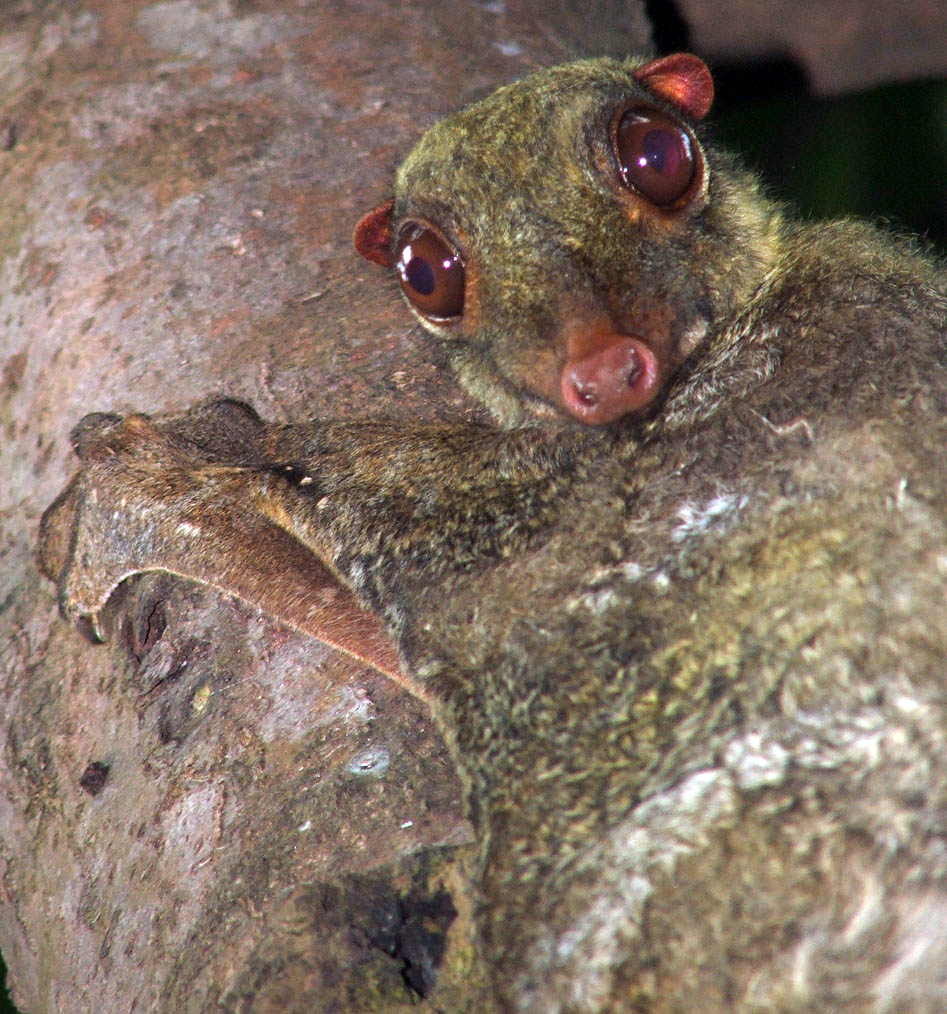 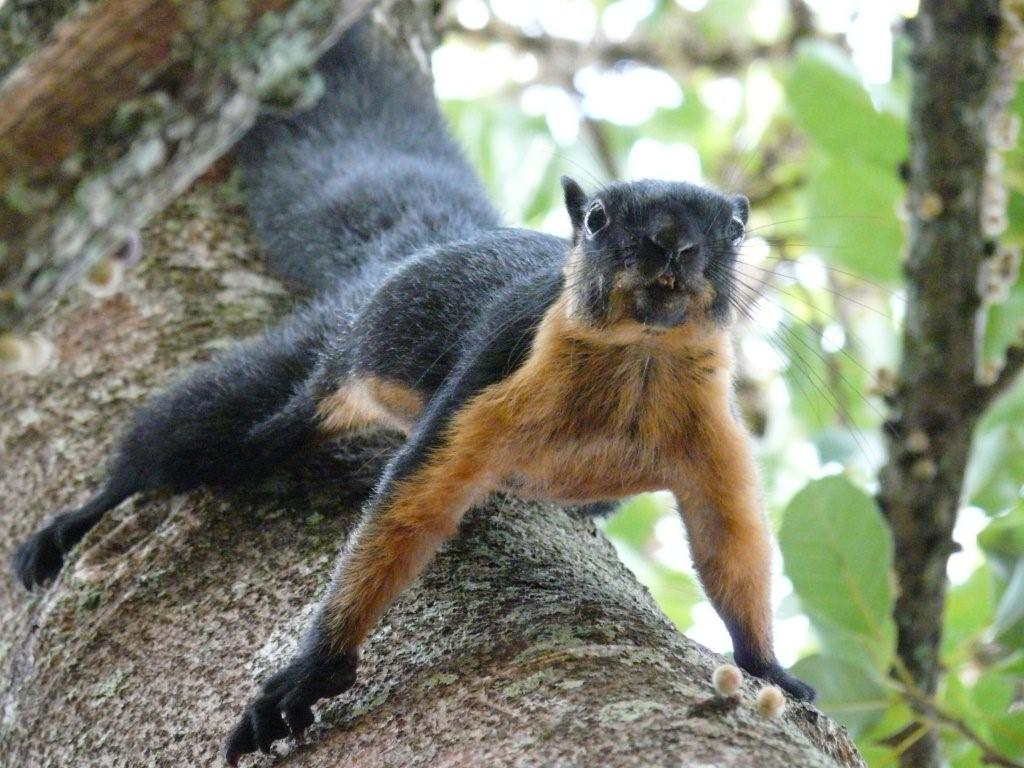 Squirrel
Colugo
Also true for mammals generally
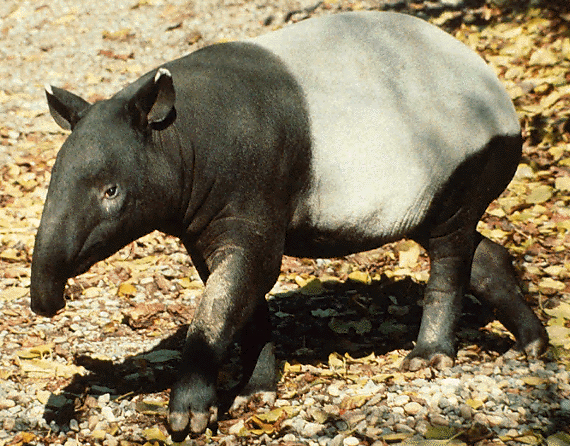 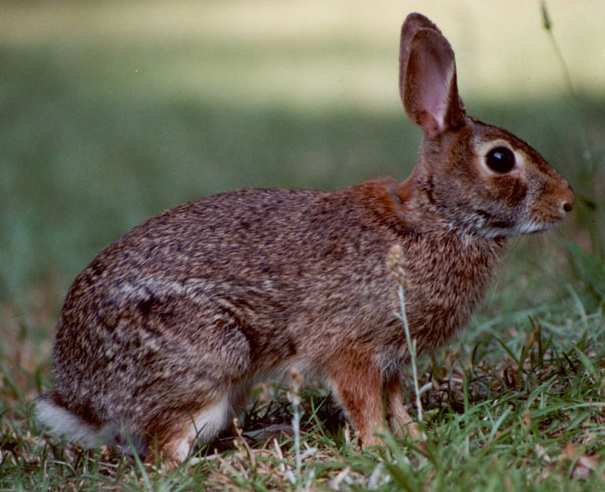 Rabbit
Tapir
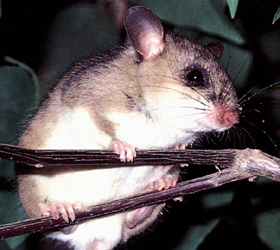 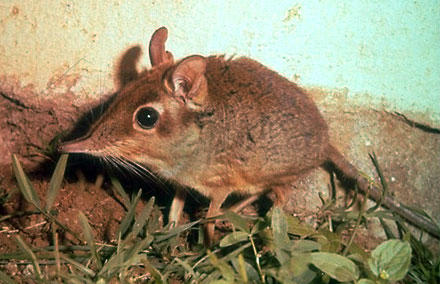 Tree Rat
Elephant Shrew
Q: So who does have forward-facing eyes?
The big two: Owls and Cats
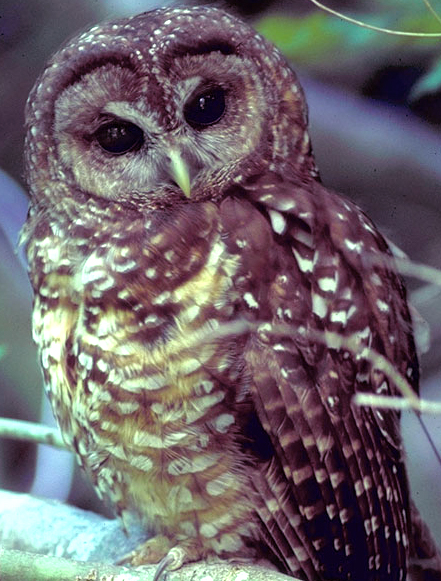 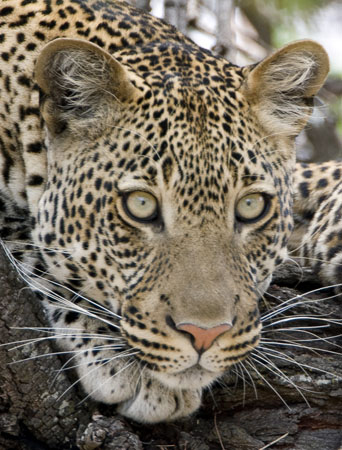 Predators that hunt at night & reliant on vision
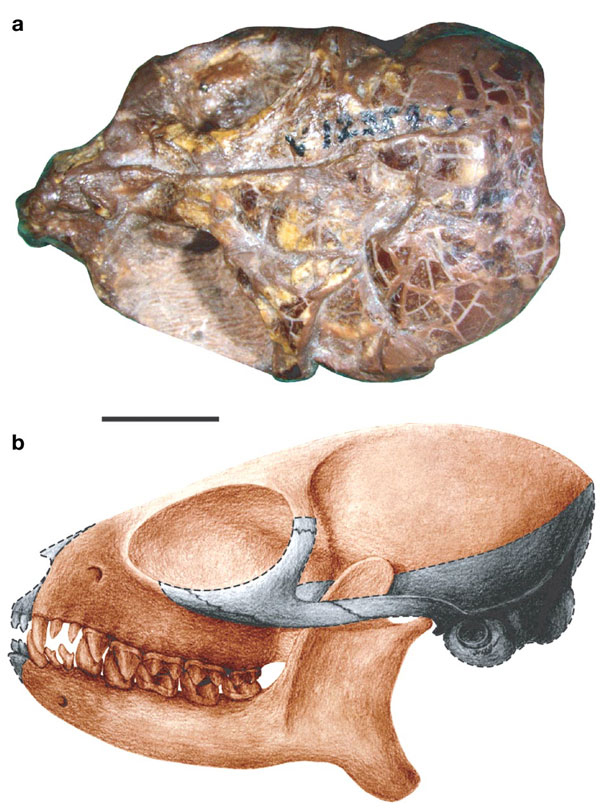 Like owls and cats, the earliest fossil primates were nocturnal, predatory, and had big forward-facing eyes…
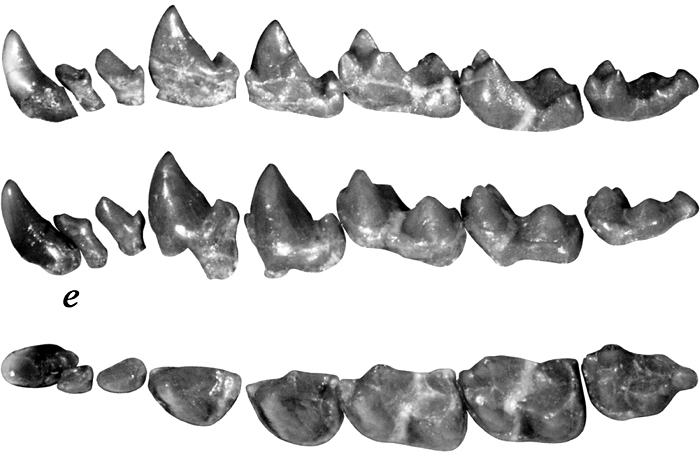 Teilhardina asiatica
Key: Many predators capture prey with their mouths…
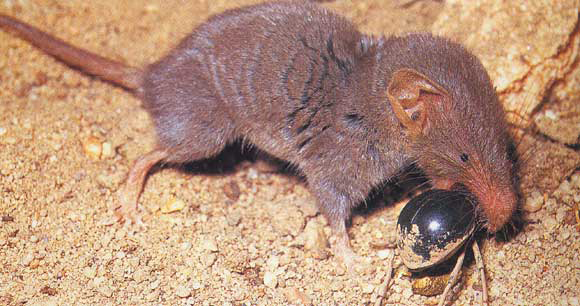 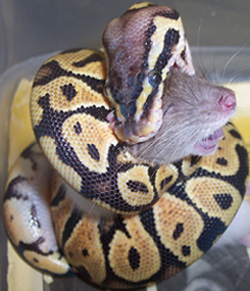 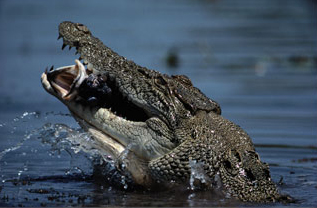 … But some predators do things very differently
Meet the Tarsier – a small, nocturnal, predatory primate
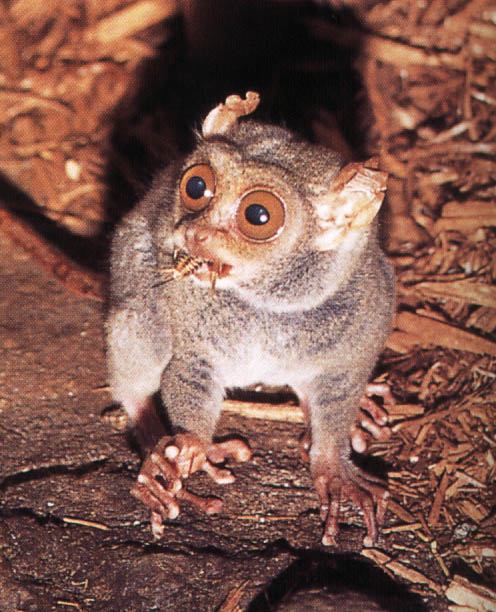 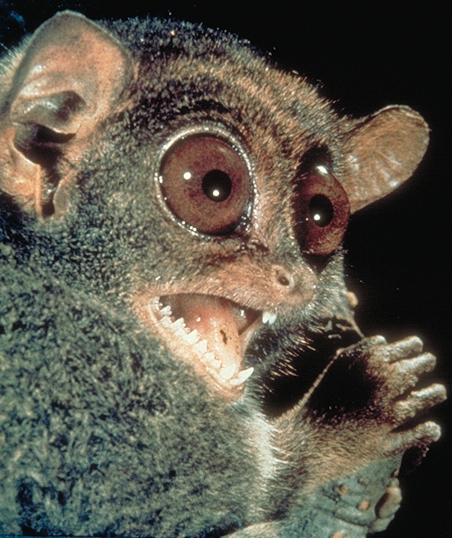 Tarsier Hunting
How primate predators get the job done:
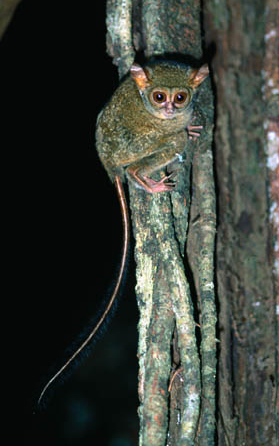 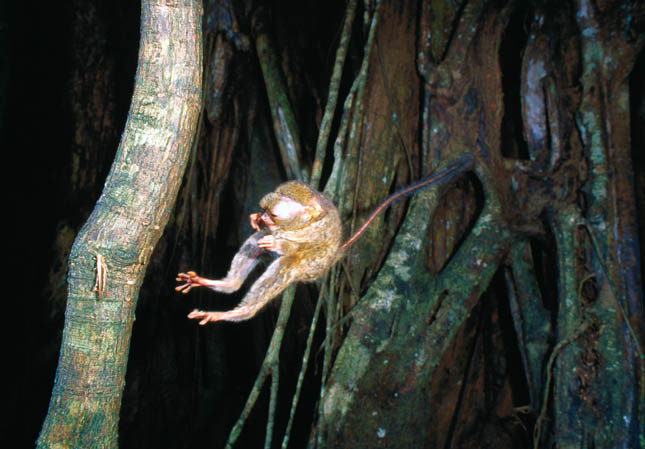 Scan
Pounce
How primate predators get the job done:
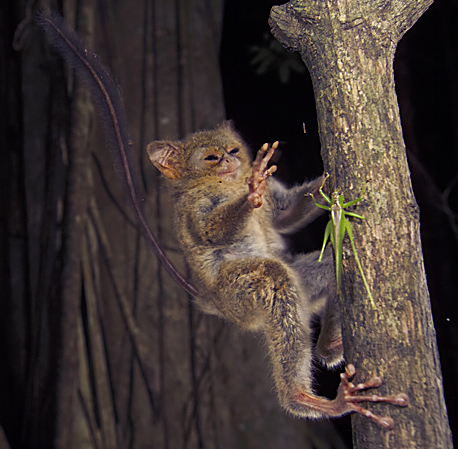 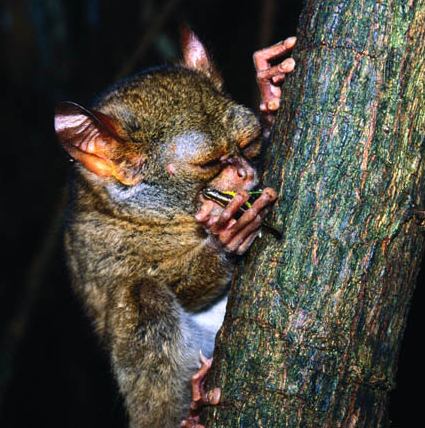 Snatch
Bite
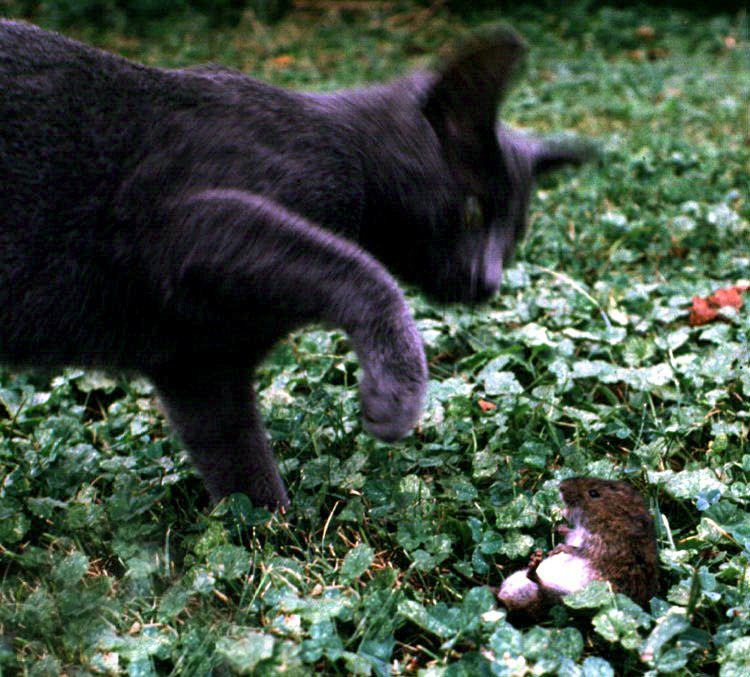 Similar to primates:
Cats stalk & nab with a  paw…
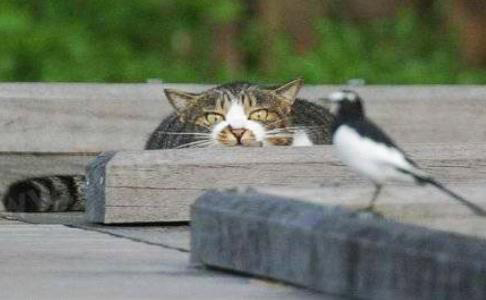 … or trip their prey
Owls: Swoop…
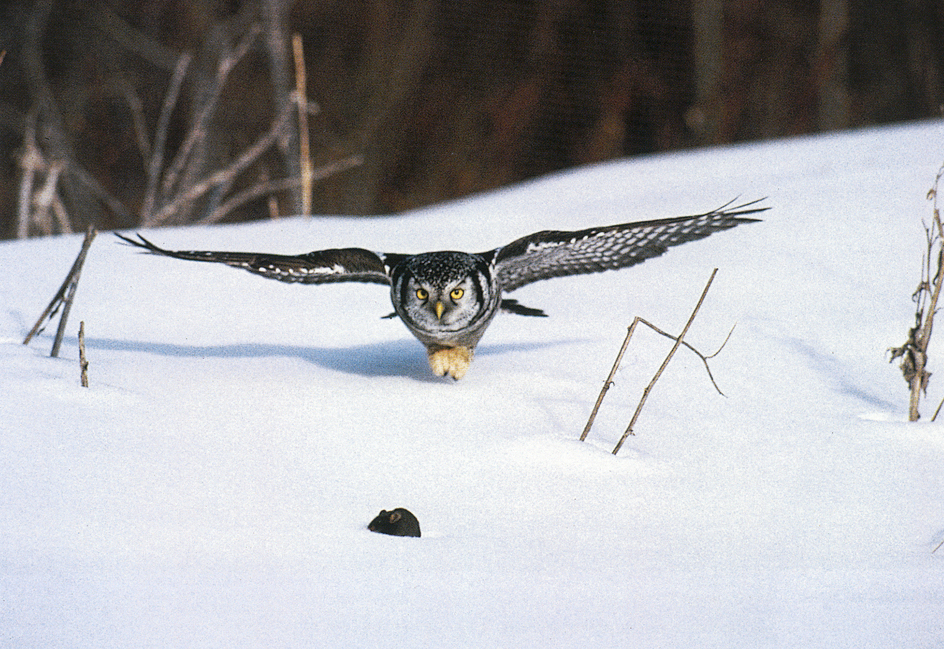 … and snatch with talons
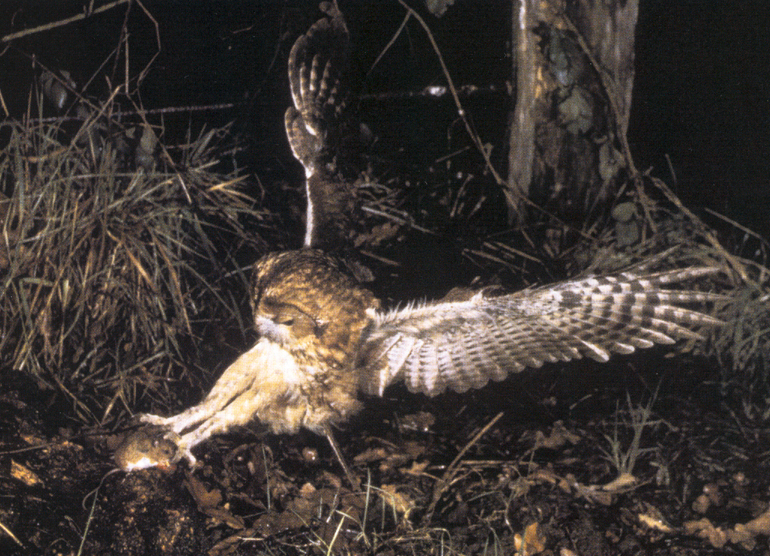 By the way…
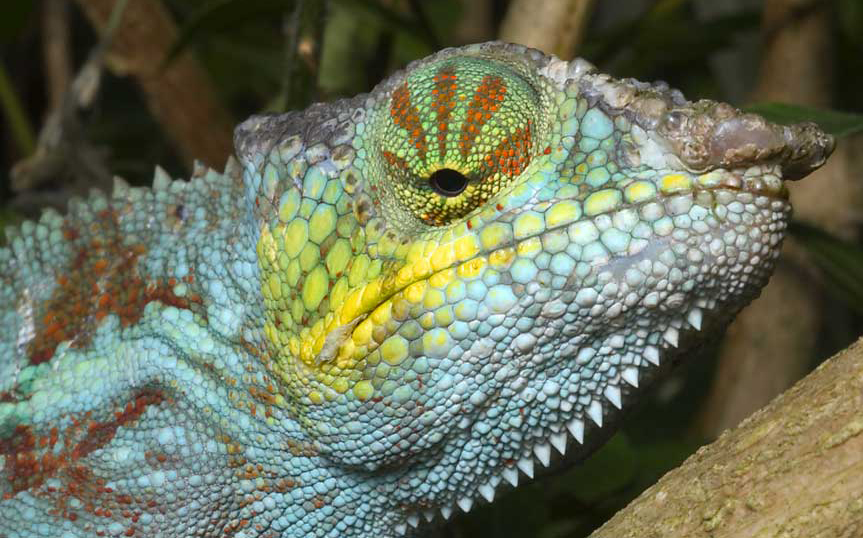 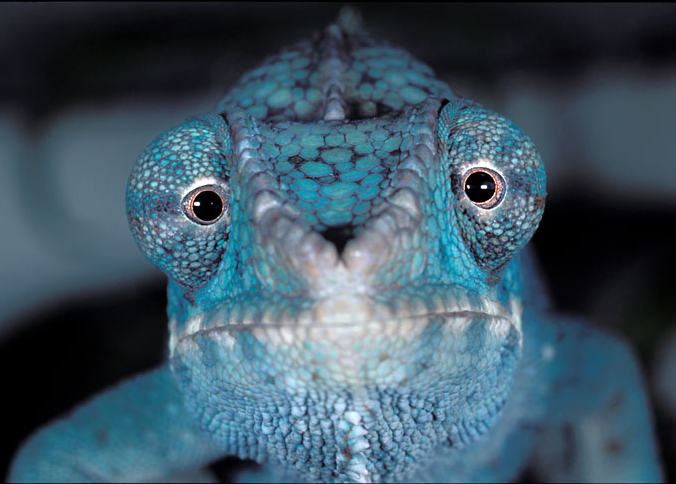 Each of these species requires fine visual depth perception to catch prey with an appendage
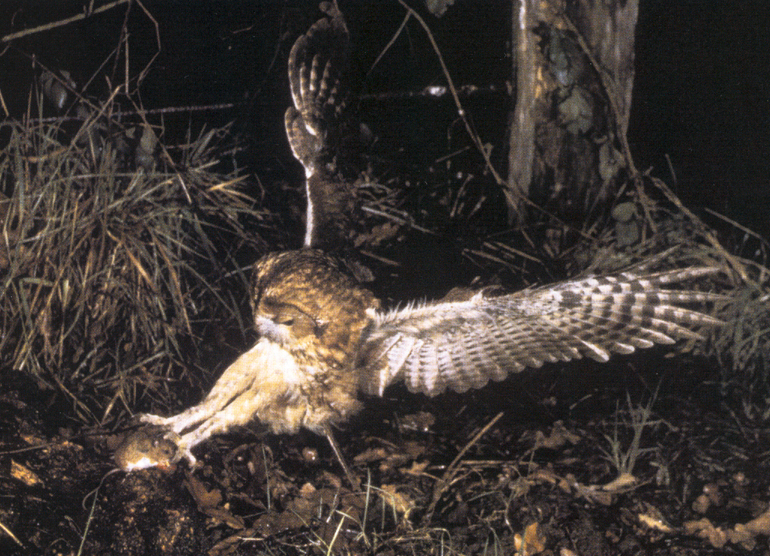 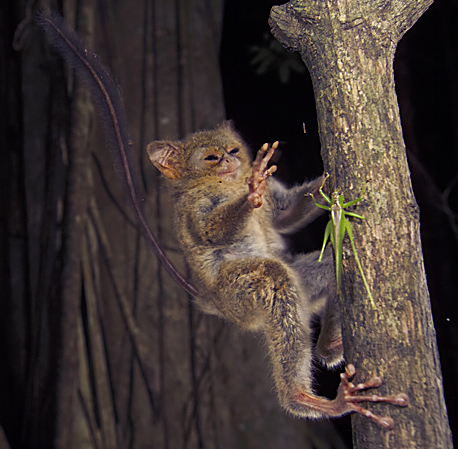 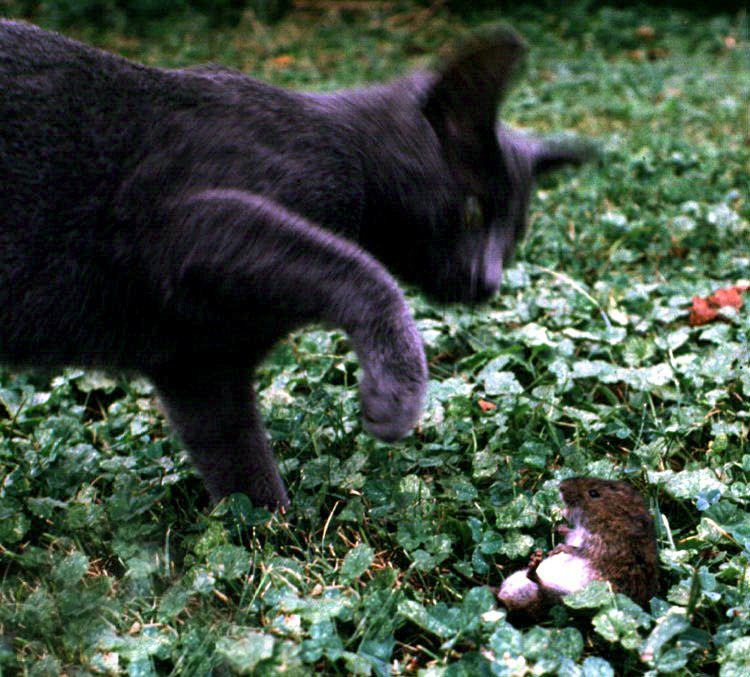 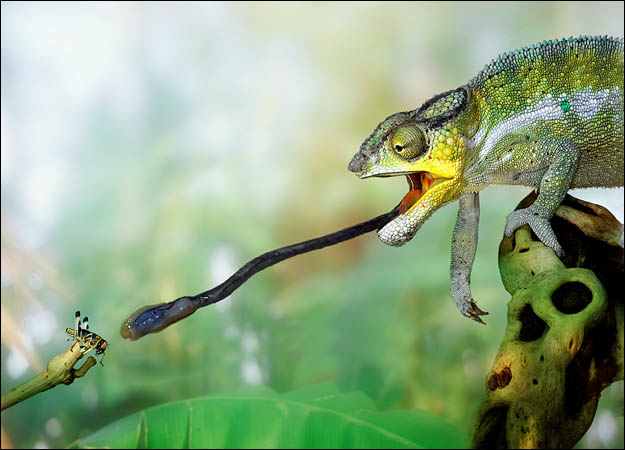 These comparisons show that forward-facing eyes present in the last common ancestor of primates as a predatory adaptation; F-F eyes are retained by the living descendants of that common ancestor
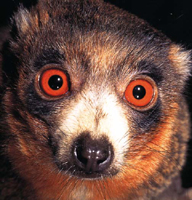 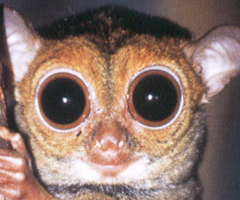 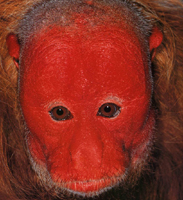 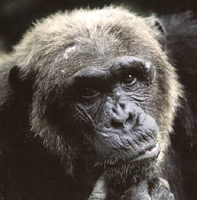 Strepsirrhines          Tarsiers              Platyrrhines          Catarrhines
So the next time you see someone doing this:
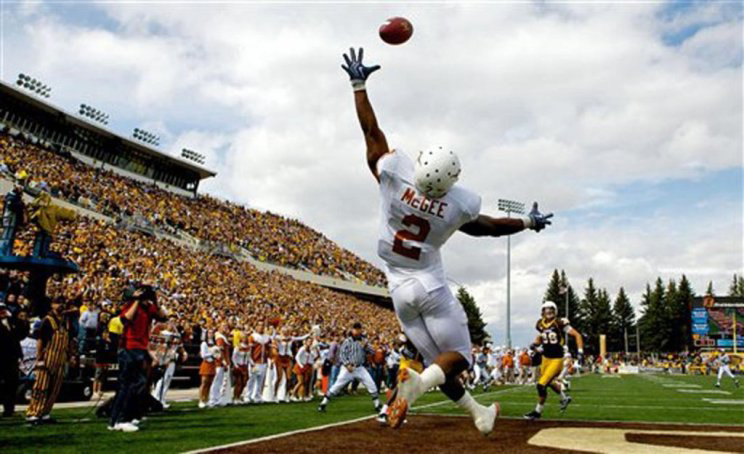 Or this:
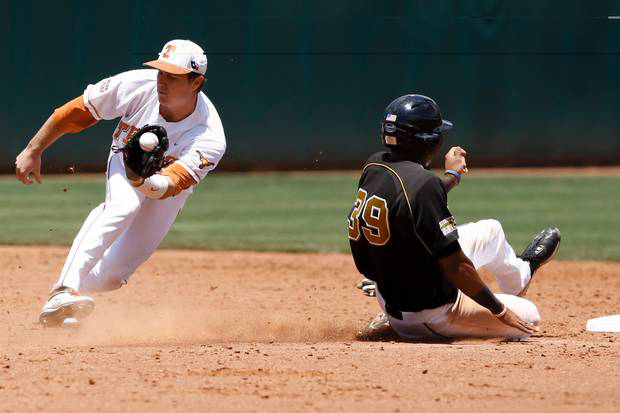 Or anything that requires fine depth perception
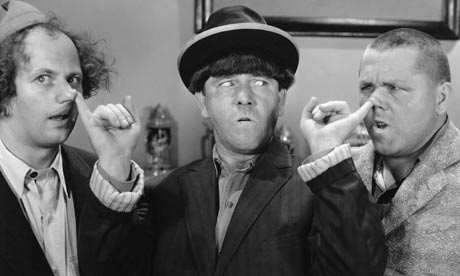 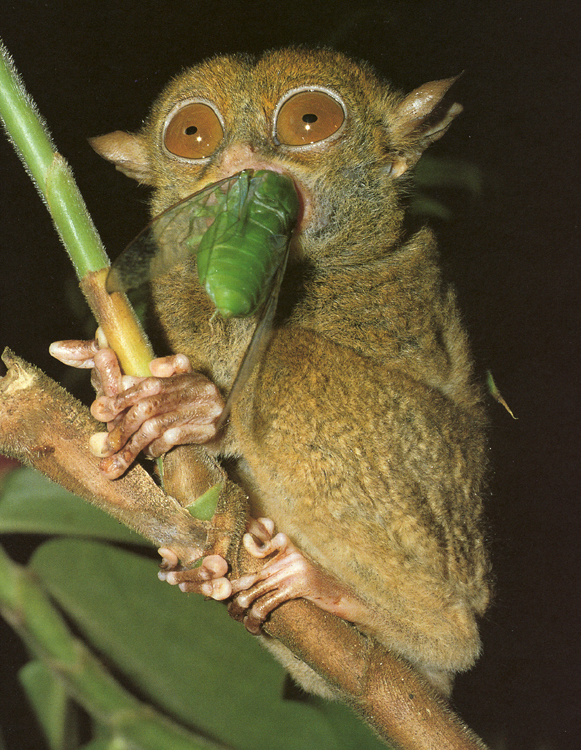 Remember that the ability to precisely judge distance using vision first  evolved for this:
Part 2 - an amazing ability that evolved in the last common ancestor of tarsiers, monkeys, apes, and humans:
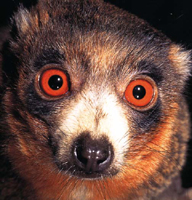 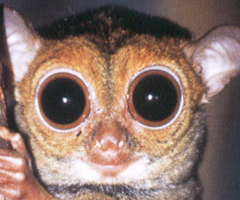 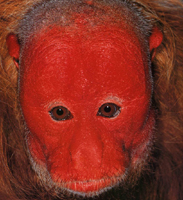 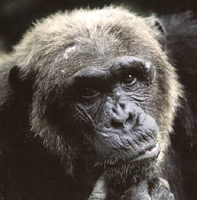 Strepsirrhines          Tarsiers              Platyrrhines          Catarrhines
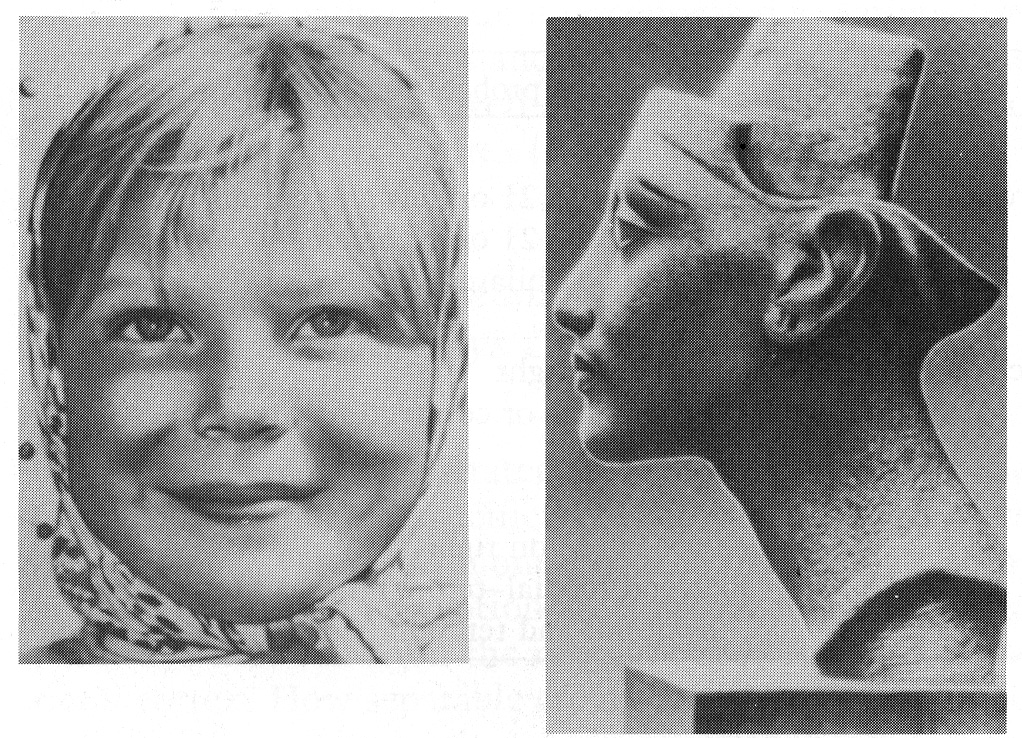 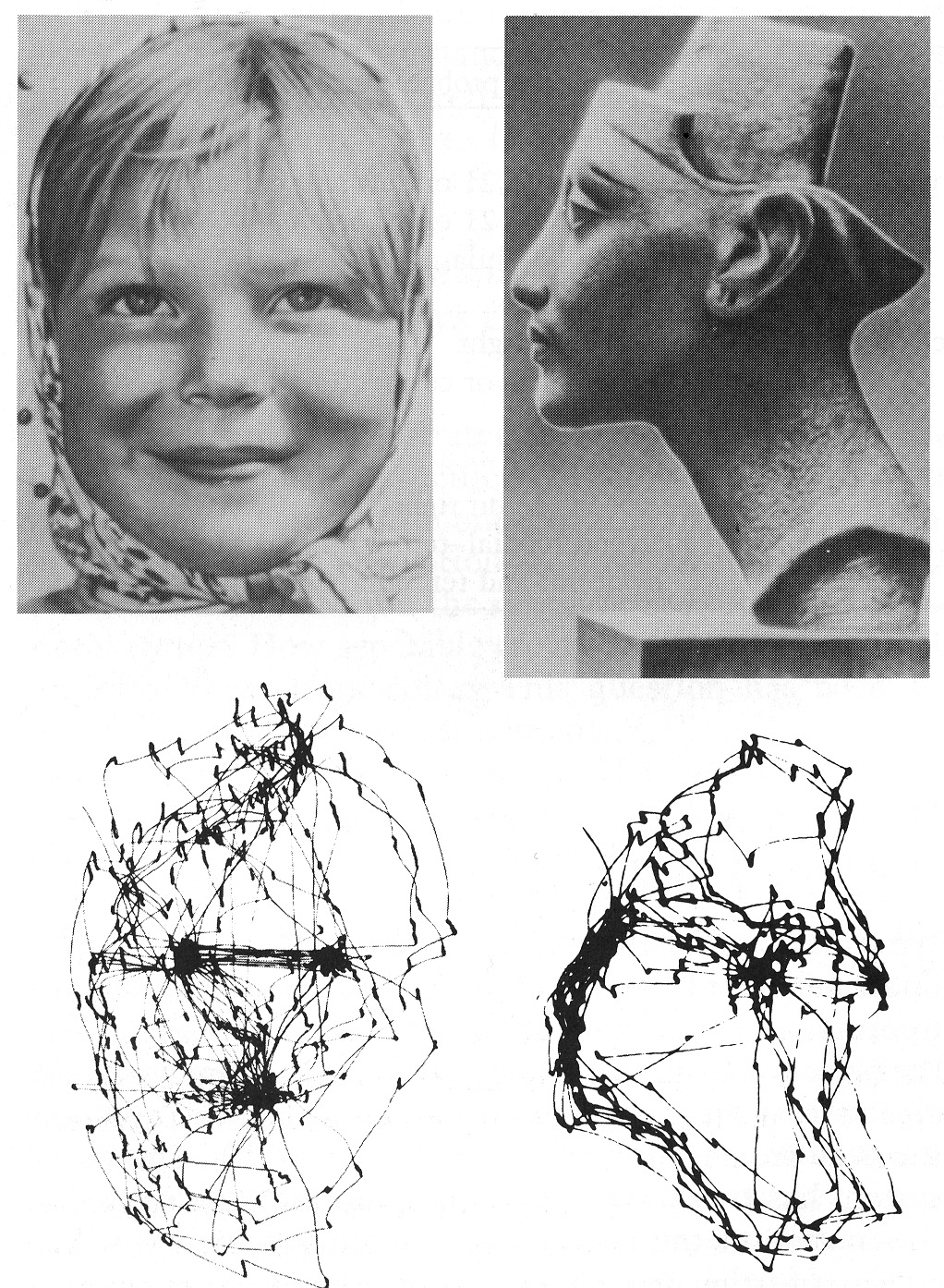 Saccades - 

Reflexive,
ballistic eye 
movements

Tracks of the retinal FOVEA
FOVEA - Pit in the center of the retina
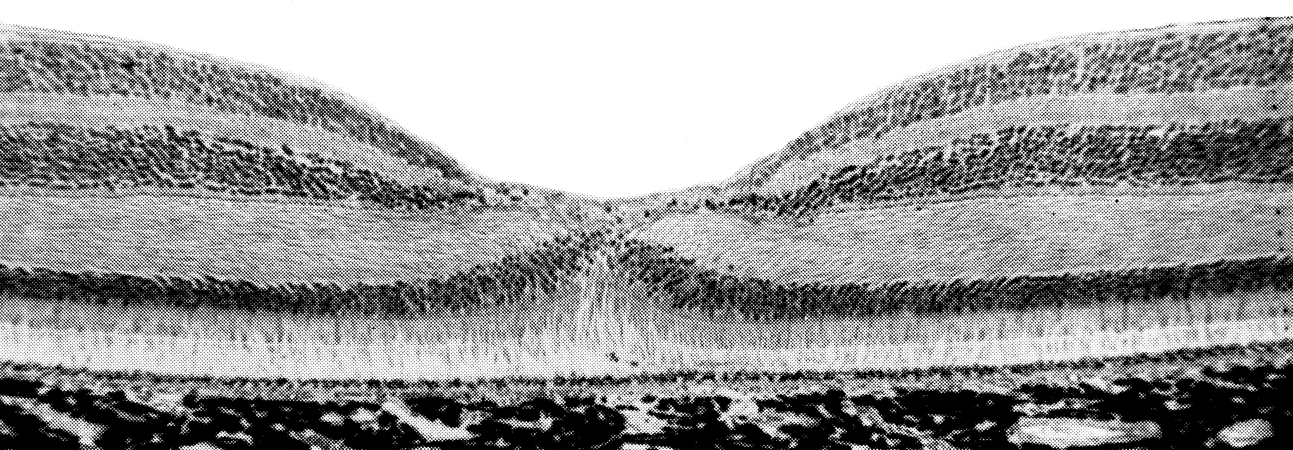 Macaque Monkey Fovea
- What you use to “look at” things
- Adaptation that provides an unobstructed path for light to reach photoreceptors
Fovea has its own yellow filter to screen out (blurring) blue light: Macula Lutea
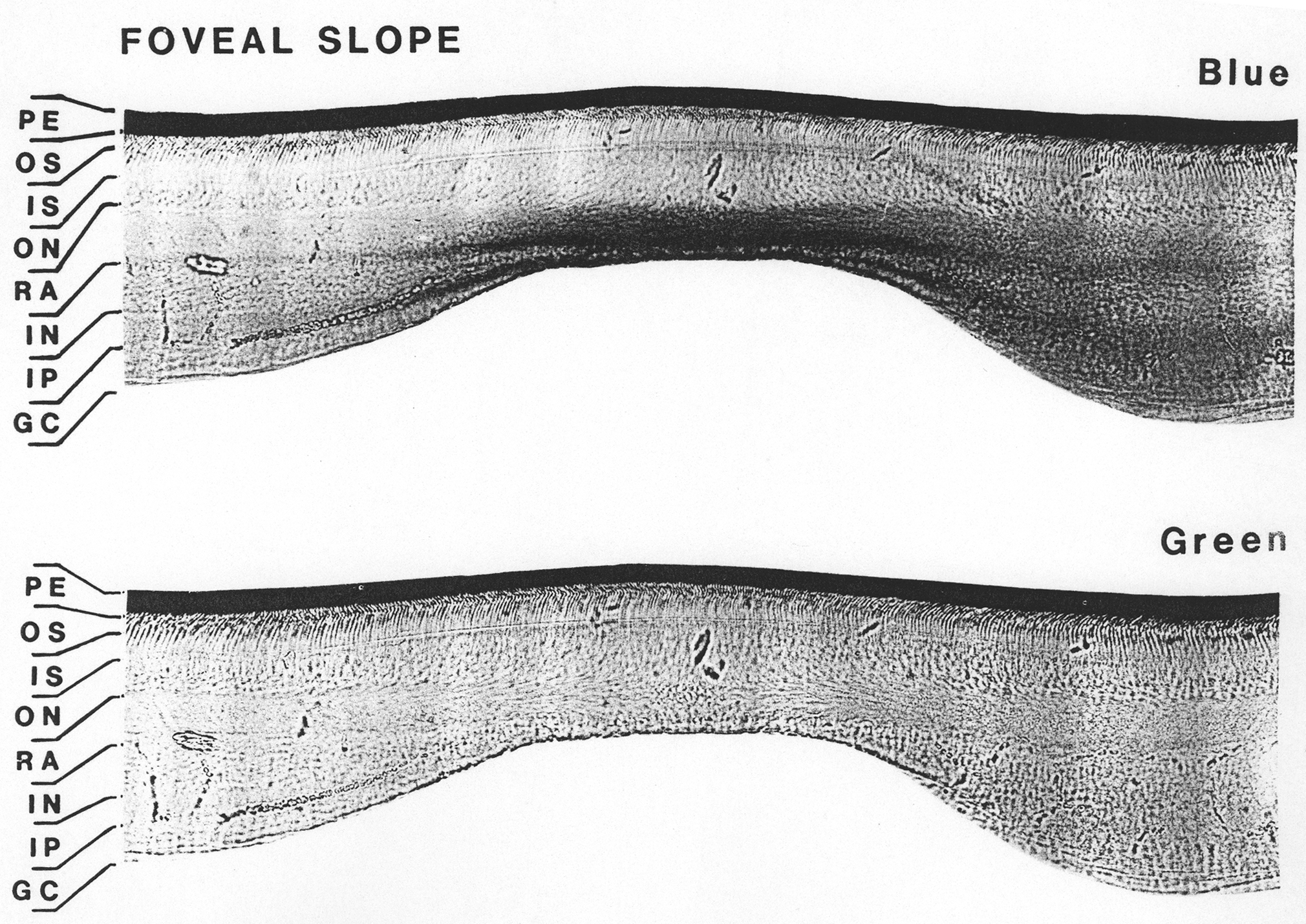 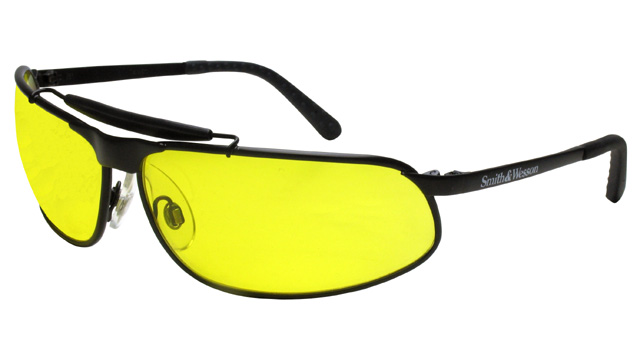 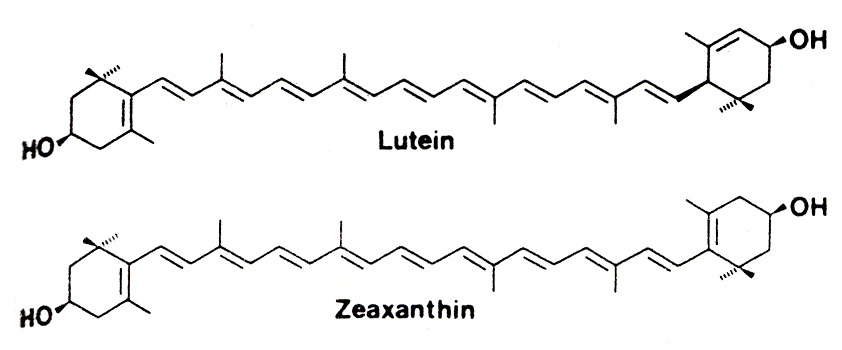 And in the center of the fovea - a dense hexagonal lattice of cone photoreceptors
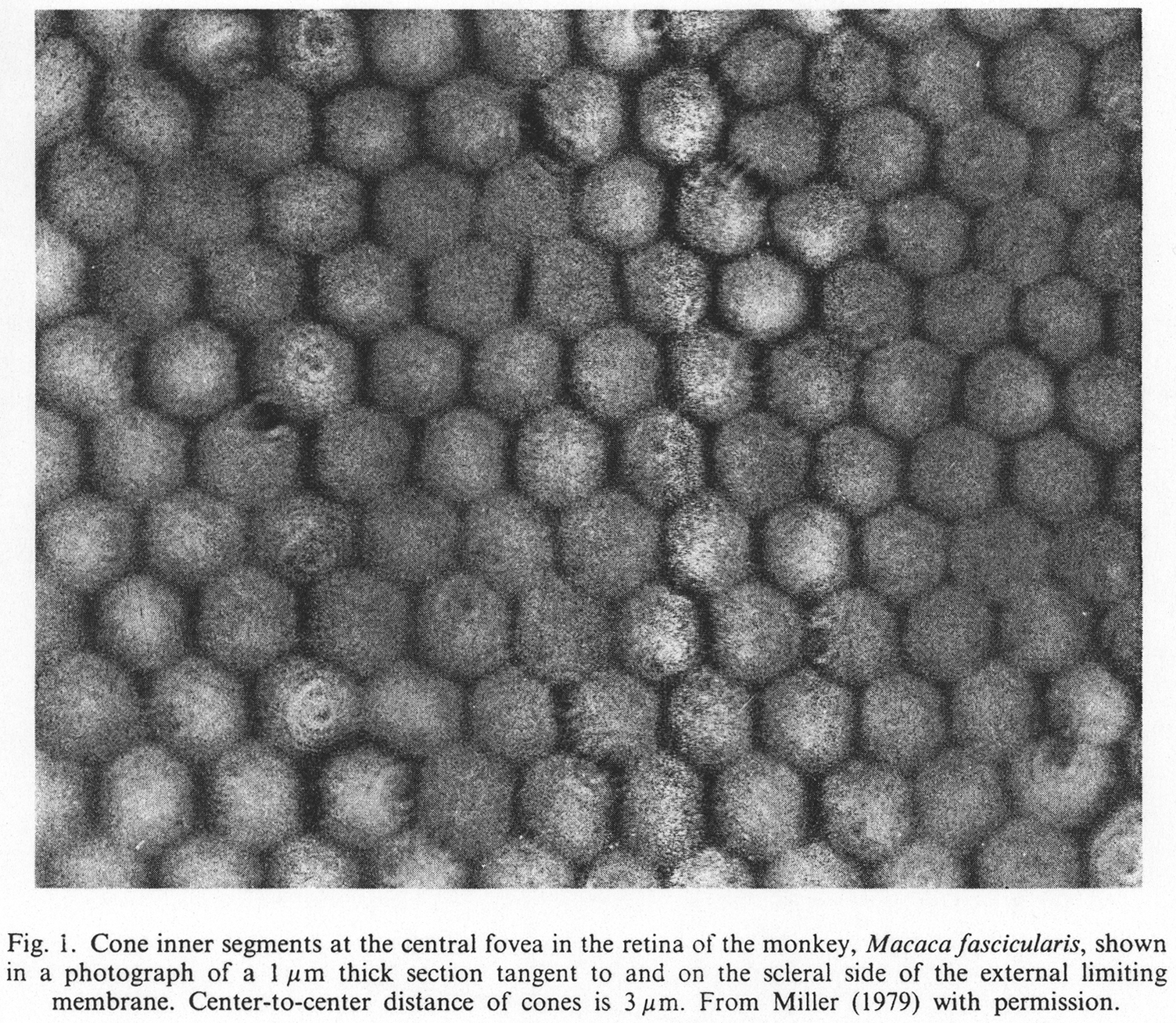 What does all of this do for you??
With all due respect to the benefits of peripheral vision, without your fovea you cannot perform most tasks involving visual details

Can I have another volunteer please?
(preferably with 20/20 vision)
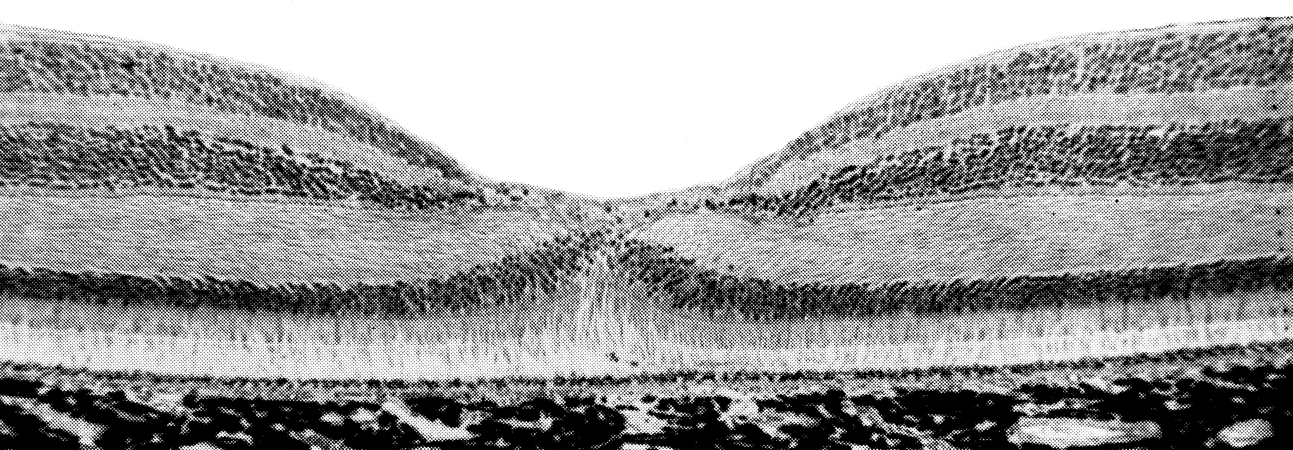 Here’s the most astonishing consequence of having a fovea:
Foveas give humans the highest visual acuity of any living mammal:
NONPRIMATES

Horse:                    23
Camel:	          10
Carnivorans:        1-9
Cetaceans:	      0.6-5
Marsupials:	      0.5-5
Elephant:	            4
Rodents: 	      0.5-4
Flying Fox:	         3.5
Rabbits:	      1.5-3
Tree Shrew:          1-2
Microbat:	    0.05-2
PRIMATES
Anthropoids (D):    40-80
Owl Monkey:	     10
Tarsier: 		       9
Ringtailed Lemur:      6-7
Bushbaby:	               5-6
Mouse Lemur:	       5
ALL PRIMATES:       5-80
Q: Anyone know the only vertebrates with higher visual acuity than humans?
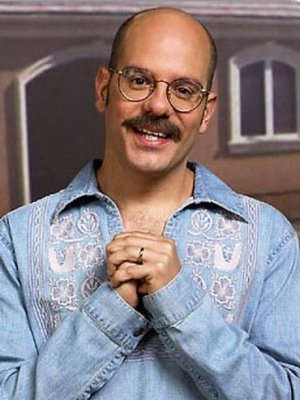 Q: Anyone know the only vertebrates with higher visual acuity than humans?
A: Large eyed diurnal birds of prey
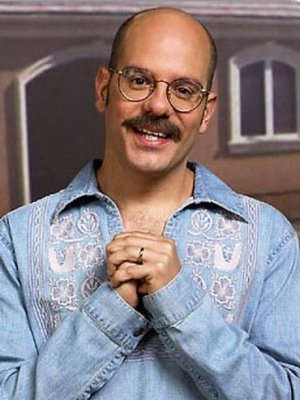 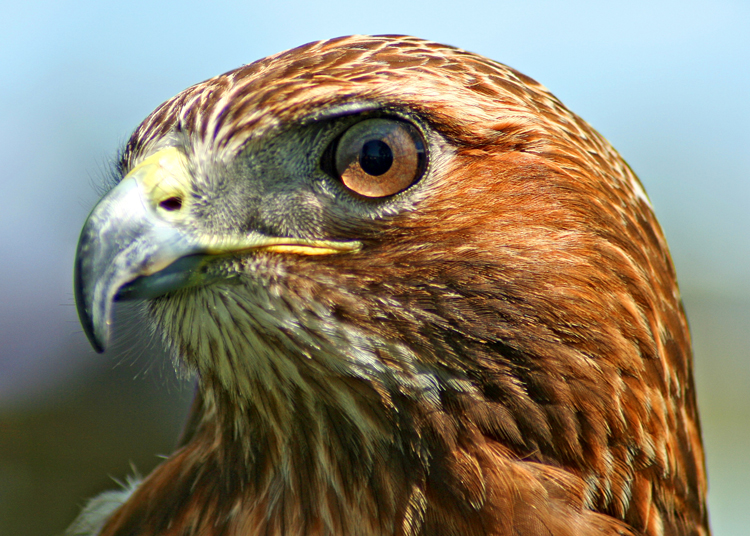 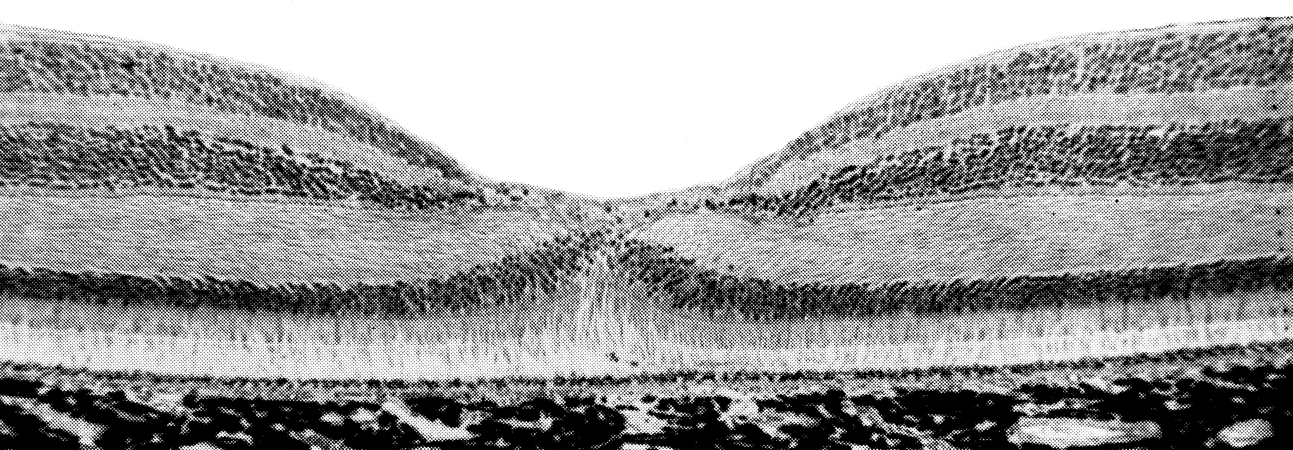 So what are foveas and extremely high acuity good for?
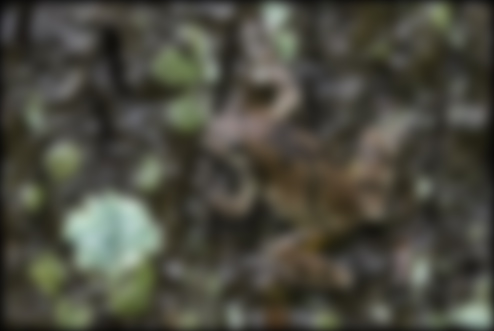 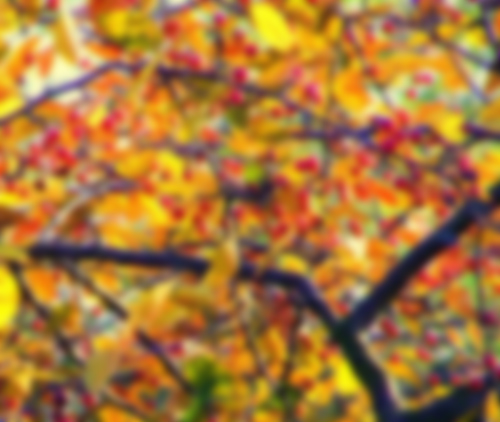 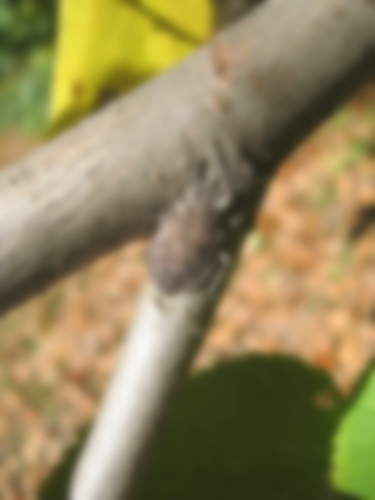 Low acuity limits your options
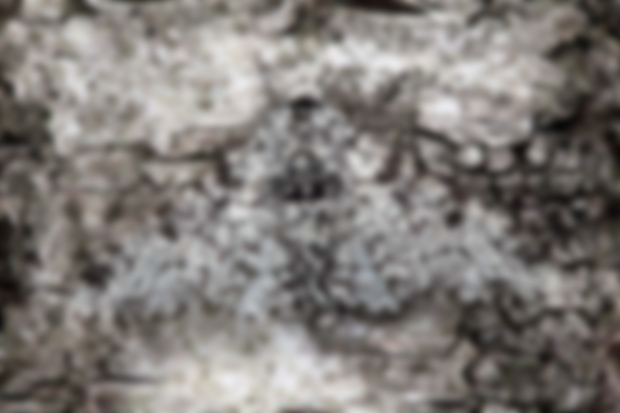 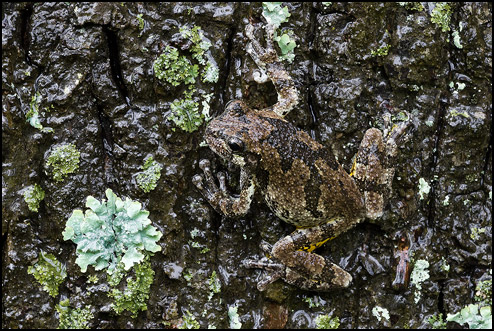 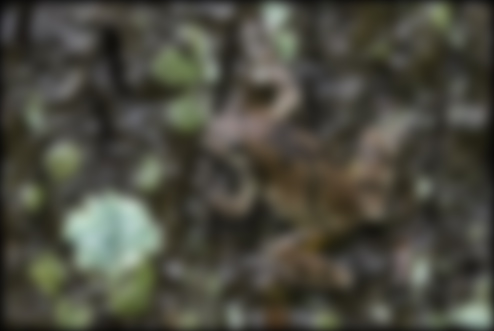 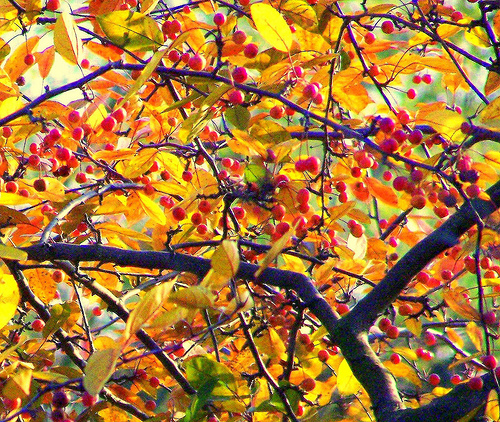 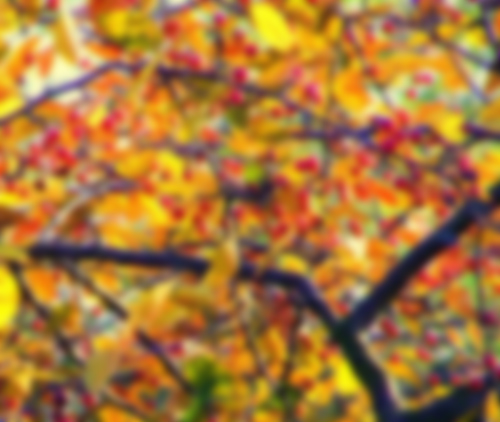 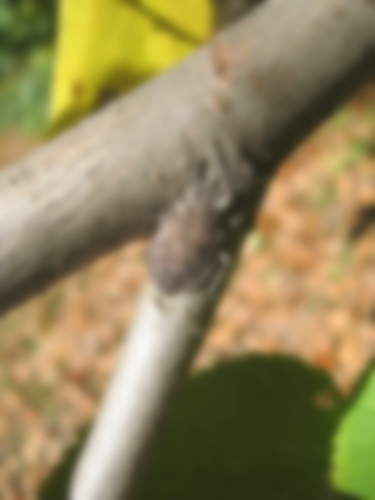 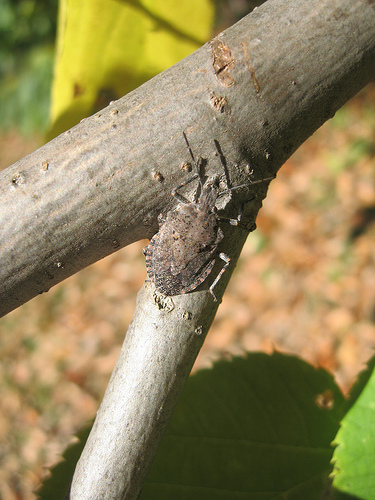 High acuity enhances them
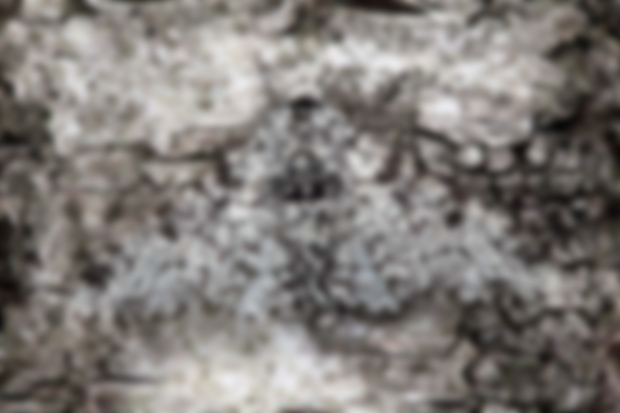 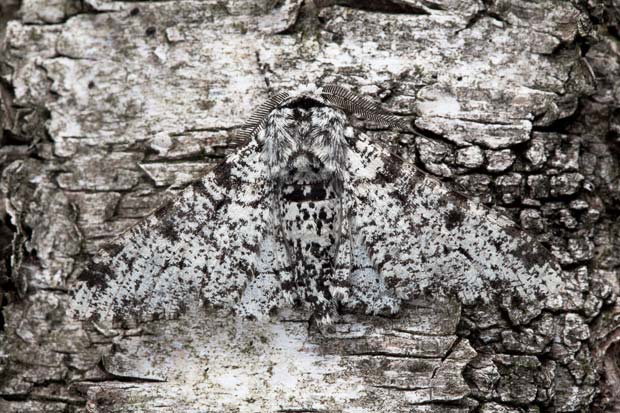 Many living non-primates with foveas are:
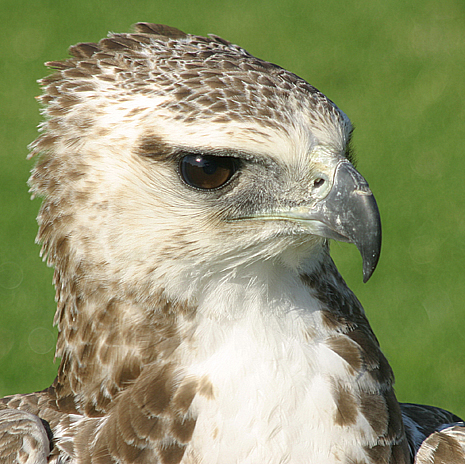 diurnal
predatory
hunt by sight
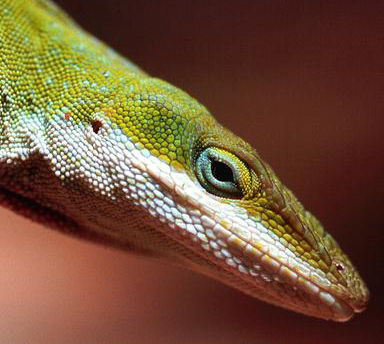 Foveas evolved as another predatory adaptation?
Two very important consequences of 
	high acuity in primates:

1. - High acuity requires more visual 
		input to the brain 
- Brain has to process all the added input
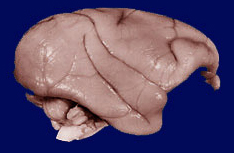 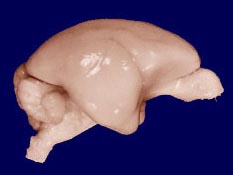 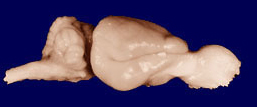 Opossum
Bushbaby
Squirrel Monkey
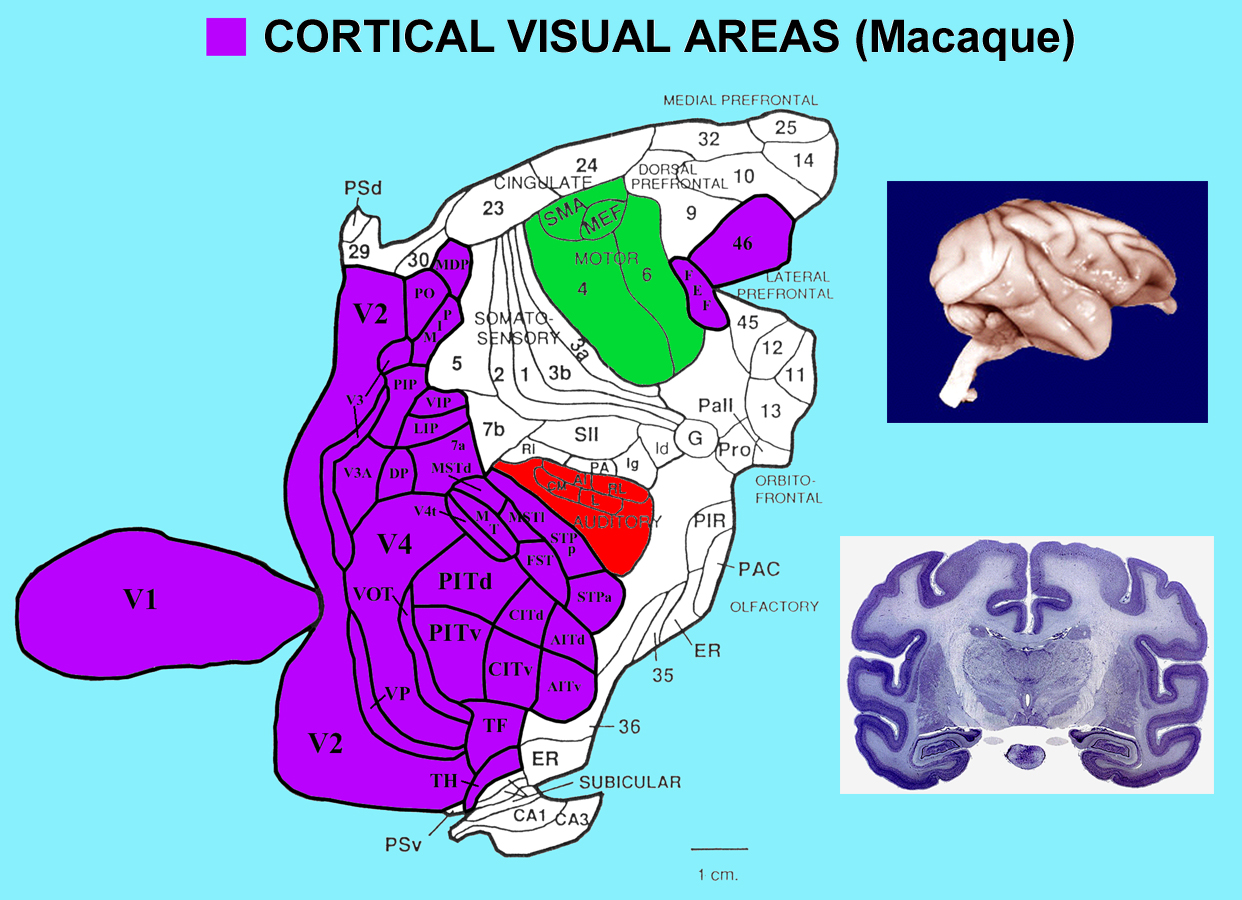 Van Essen, Anderson, & Felleman, 1992
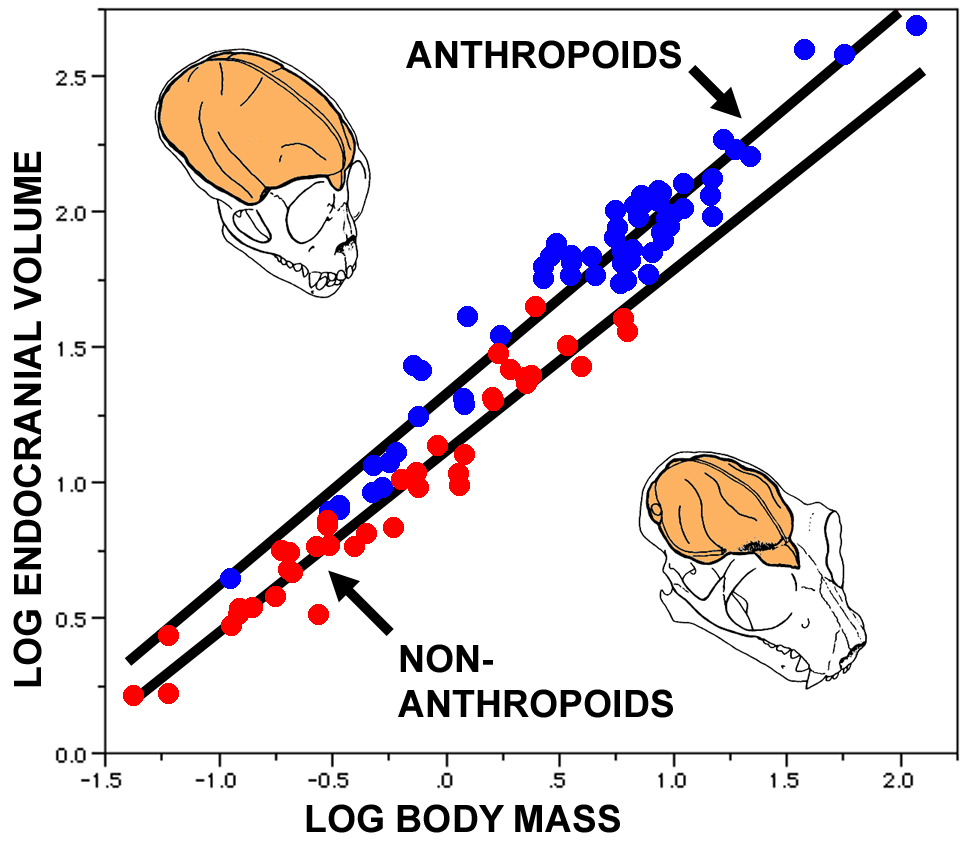 ANTHROPOIDS
*Anthropoidea
includes all haplorhines
(monkeys, apes, humans) except tarsiers
PROSIMIANS
~ 50% of variation in primate encephalization can be explained by differences in visual input alone
Two very important consequences of 
	high acuity in primates:

2. High acuity readily co-opted for other other functional contexts, esp. social communication based on visual signals
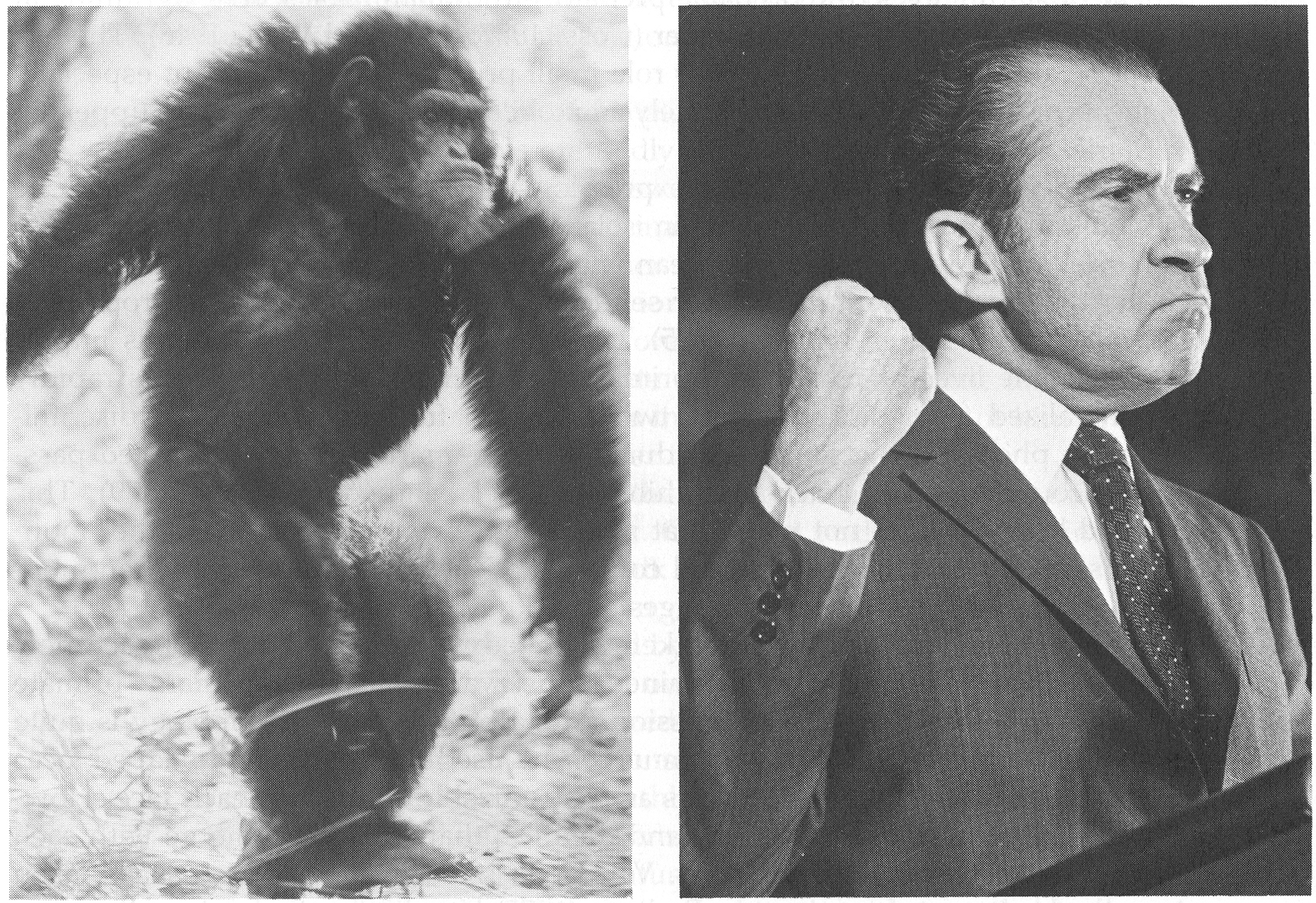 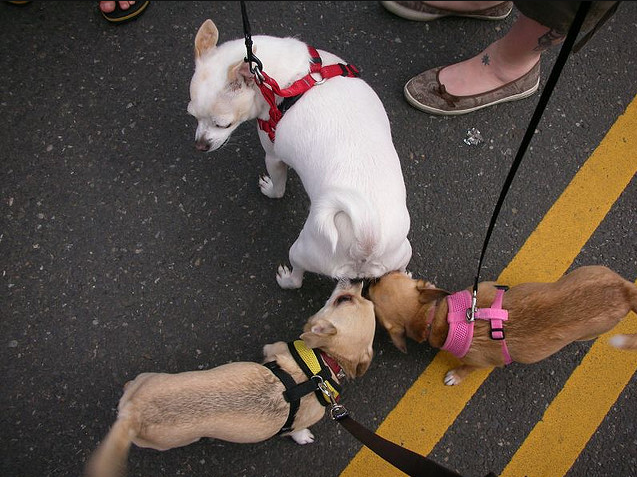 In most mammals, social communication dominated by olfactory signals
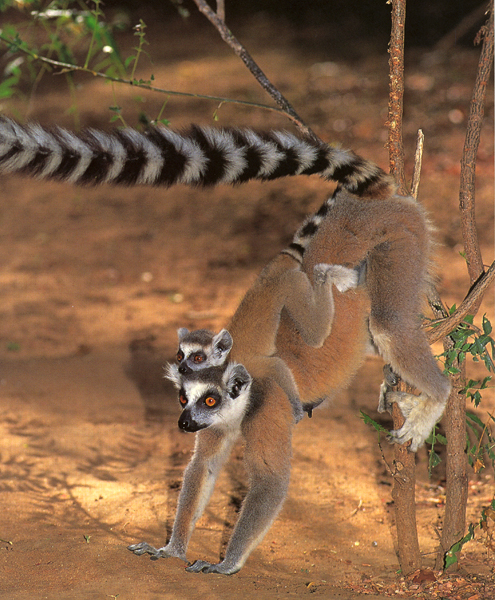 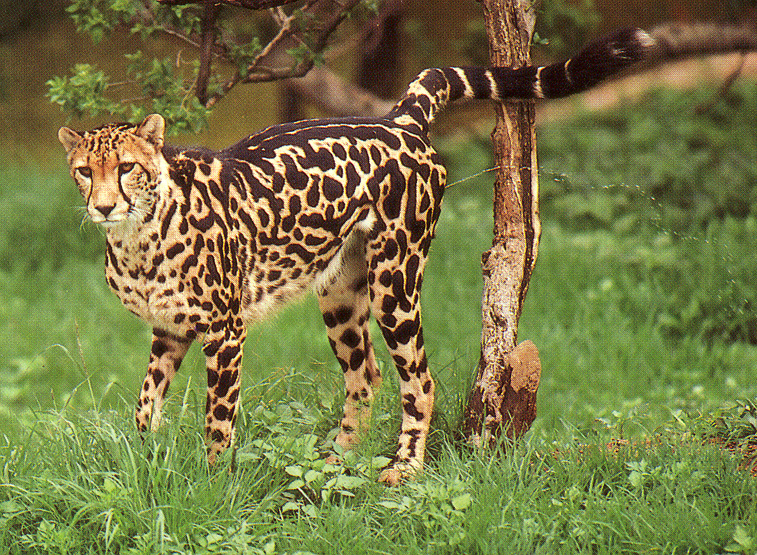 Visually-mediated signals fundamental for social communication in monkeys, apes, & humans
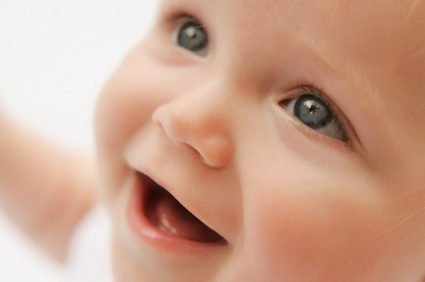 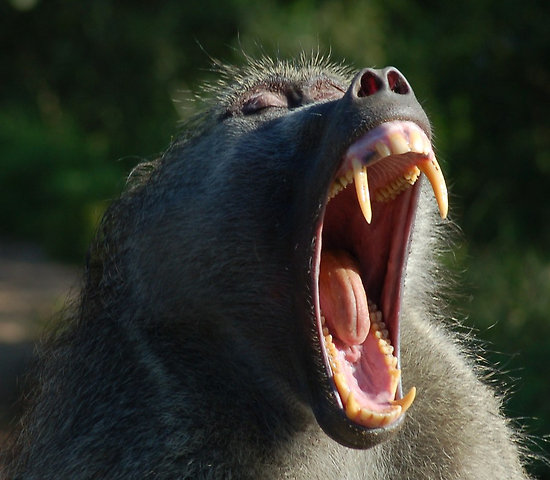 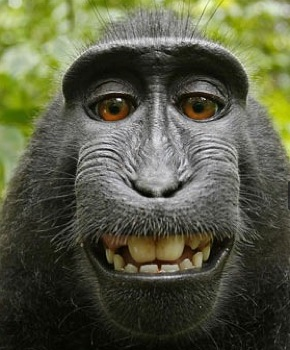 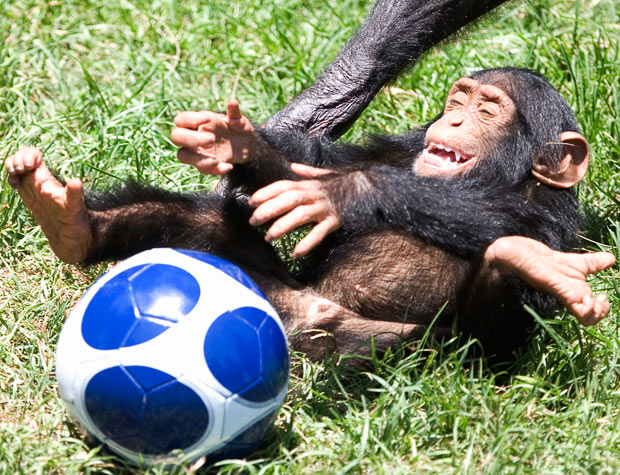 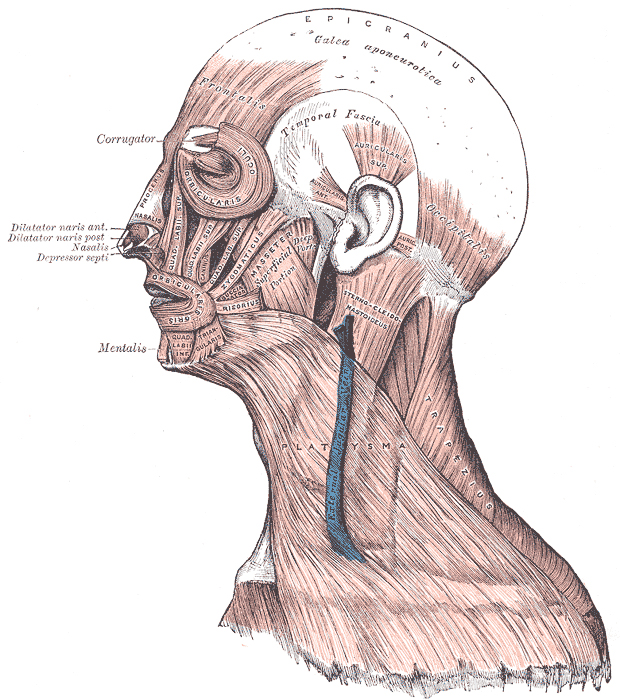 Anthropoid primates even have a complex set of superficial facial muscles that have evolved mainly for the purpose of social communication
The Big Picture: Just as you learned that this ability related to nocturnal predation...
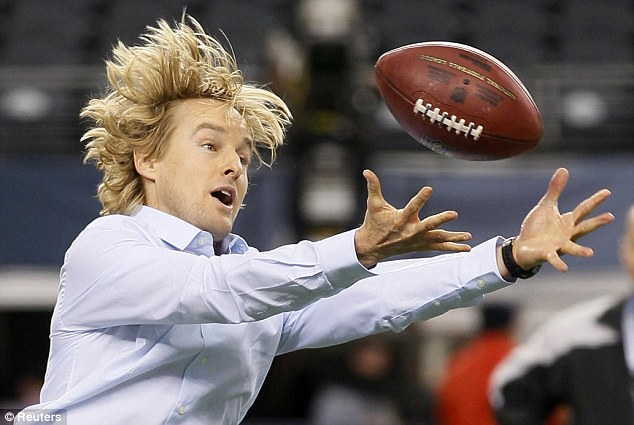 The next time you use a facial expression to tell that a toddler is happy...
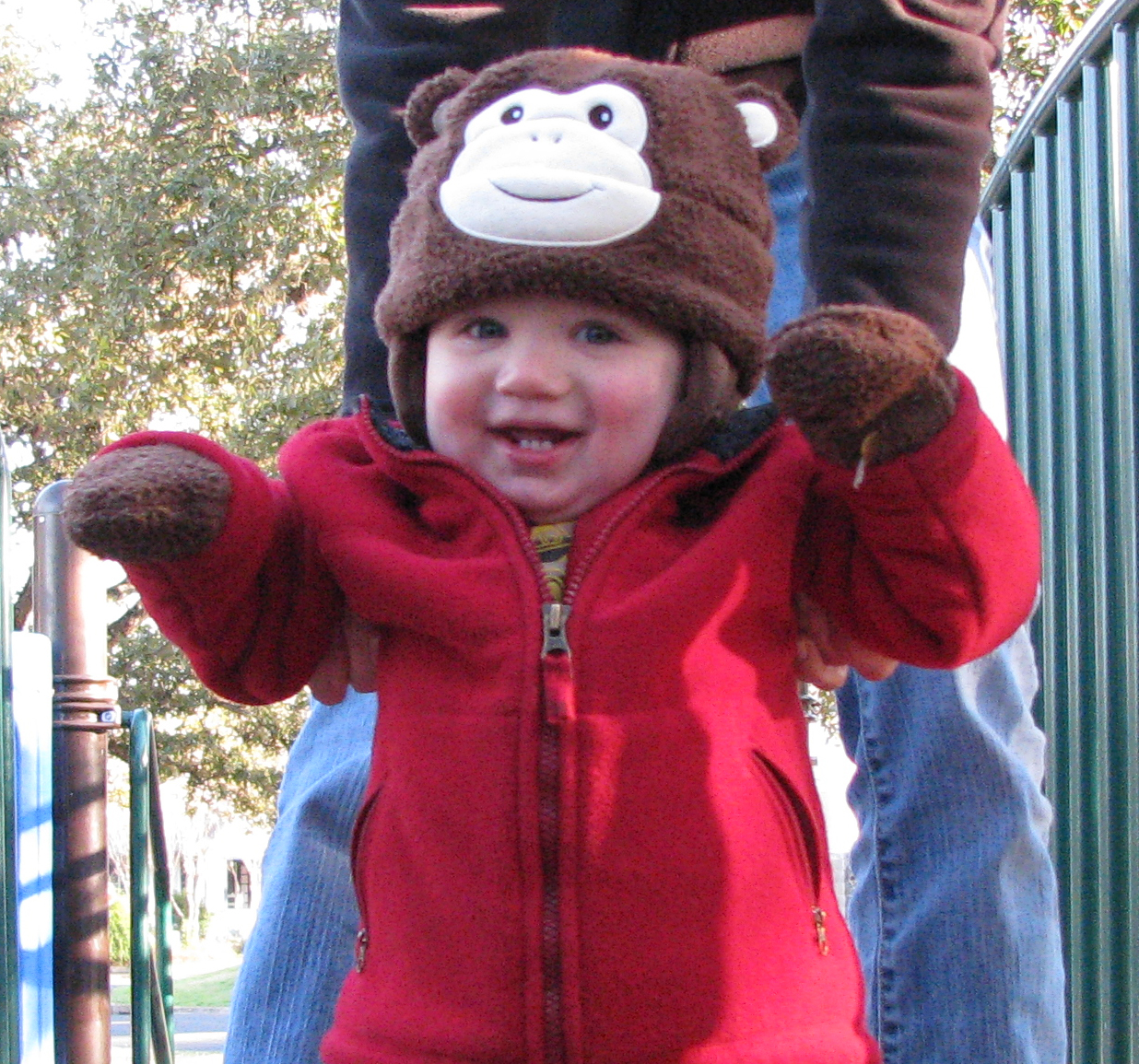 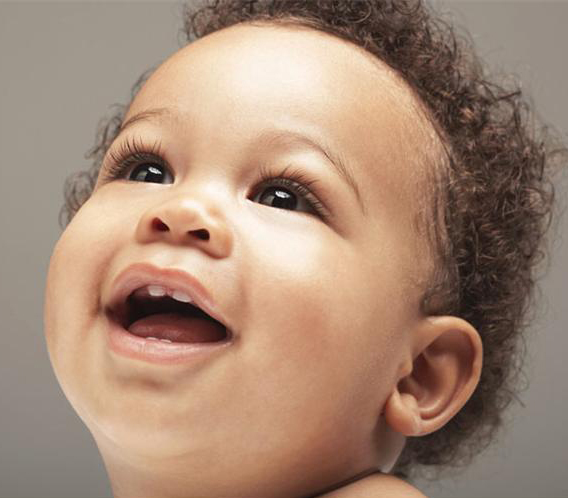 That someone is angry...
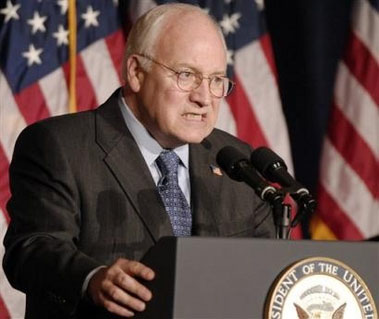 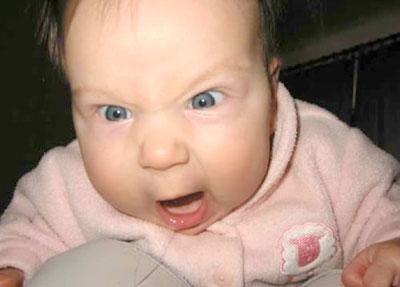 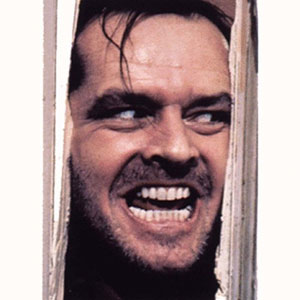 Or you sense that something is slightly amiss...
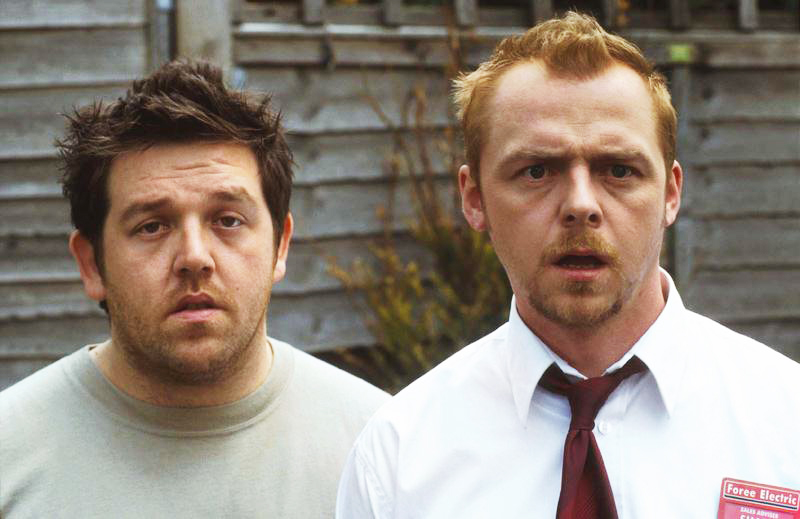 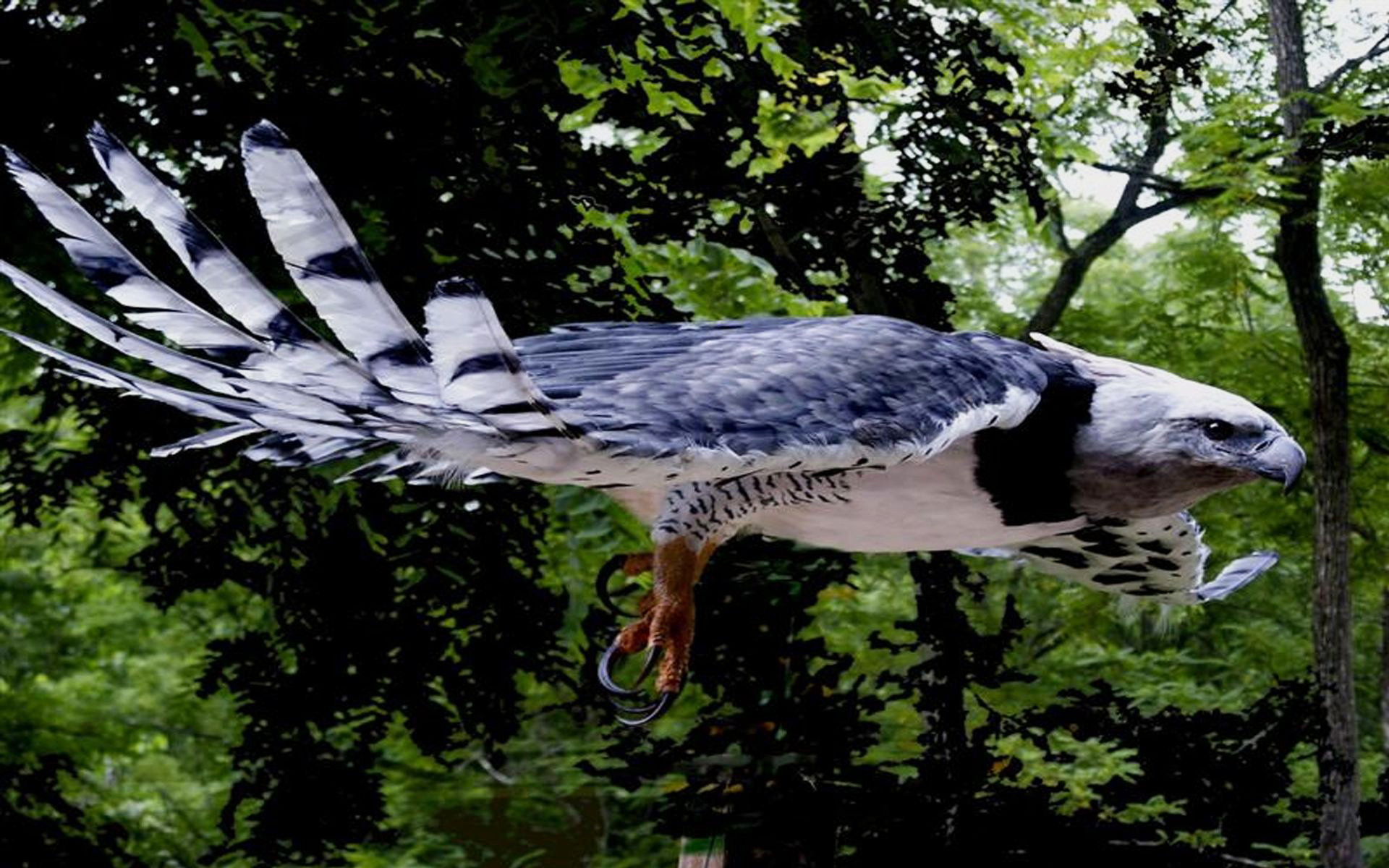 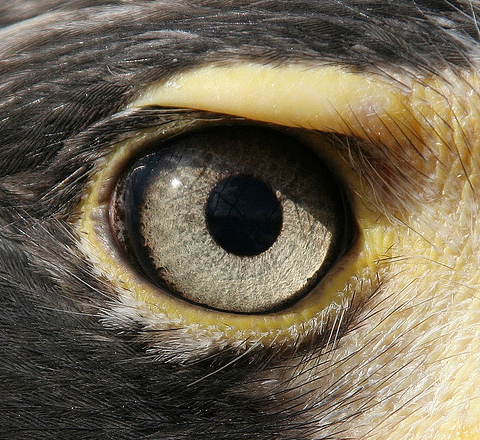 Recall that this ability stems from the fact that you have eagle eyes
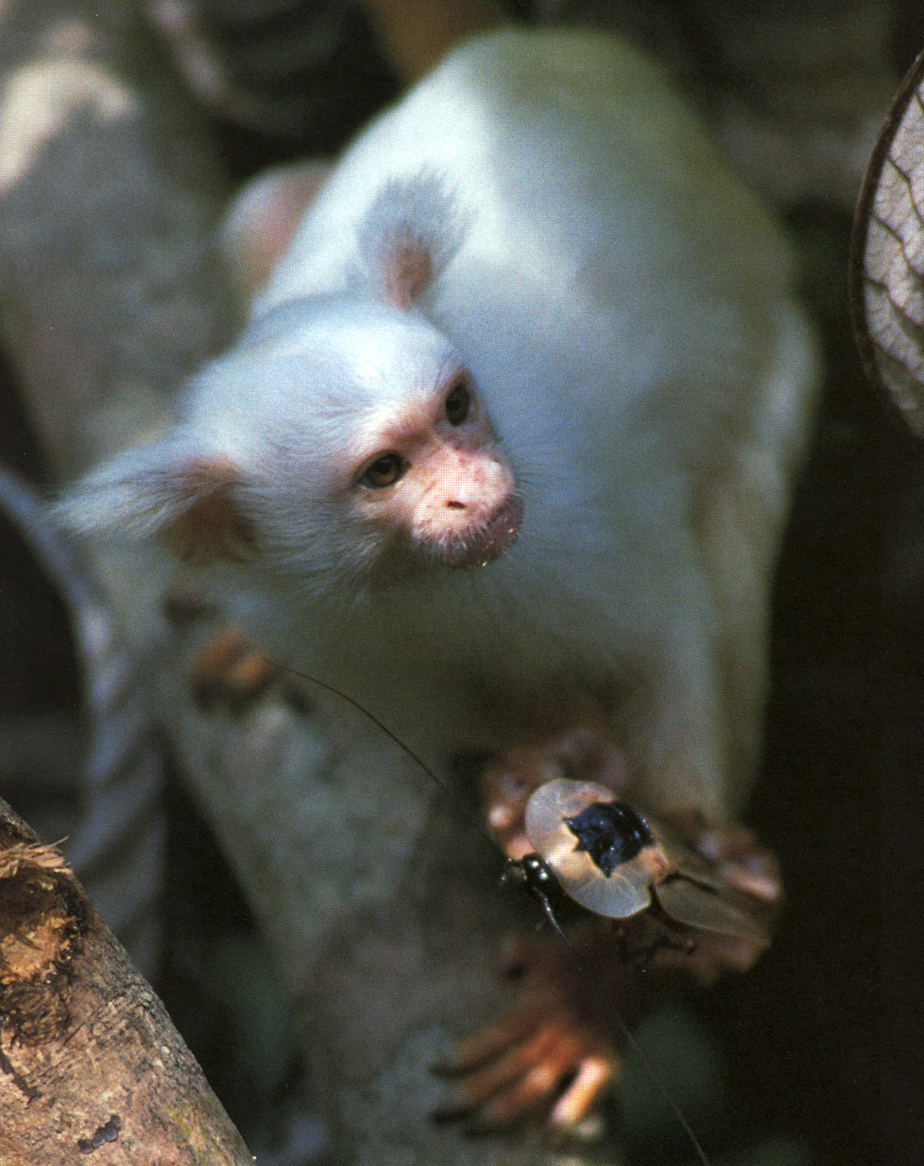 Because your distant anthropoid ancestors liked to wake up during the day to eat bugs
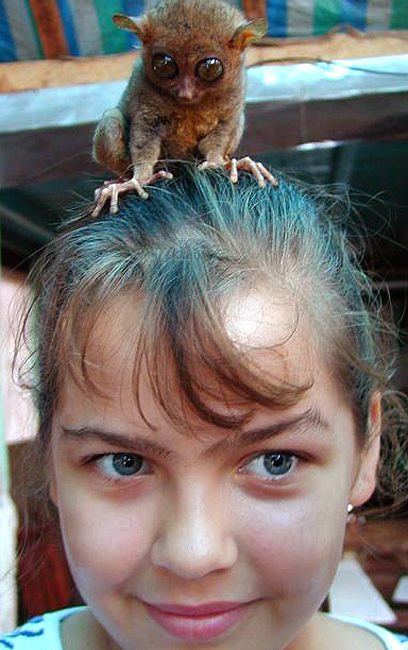 Thanks 
Very 
Much!
Dr. Christopher Kirk
Dr. Chris Kirk is an Associate Professor in the Department of Anthropology at The University of Texas at Austin. Dr. Kirk teaches undergraduate and graduate courses in physical anthropology, is a member of the American Association of Physical Anthropology and Society of Vertebrate Paleontology, and is the author of numerous professional publications, including papers published in the Journal of Human Evolution, the American Journal of Primatology, and Proceedings of the National Academy of Sciences.

Dr. Kirk has a broad array of research interests in physical anthropology, including sensory ecology, functional morphology, and paleontology. His primary research interest is the evolution of primate sensory systems, important to physical anthropology because many of the major adaptive shifts that occurred during the course of primate evolution involved key changes in sensory anatomy and ecology.
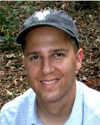